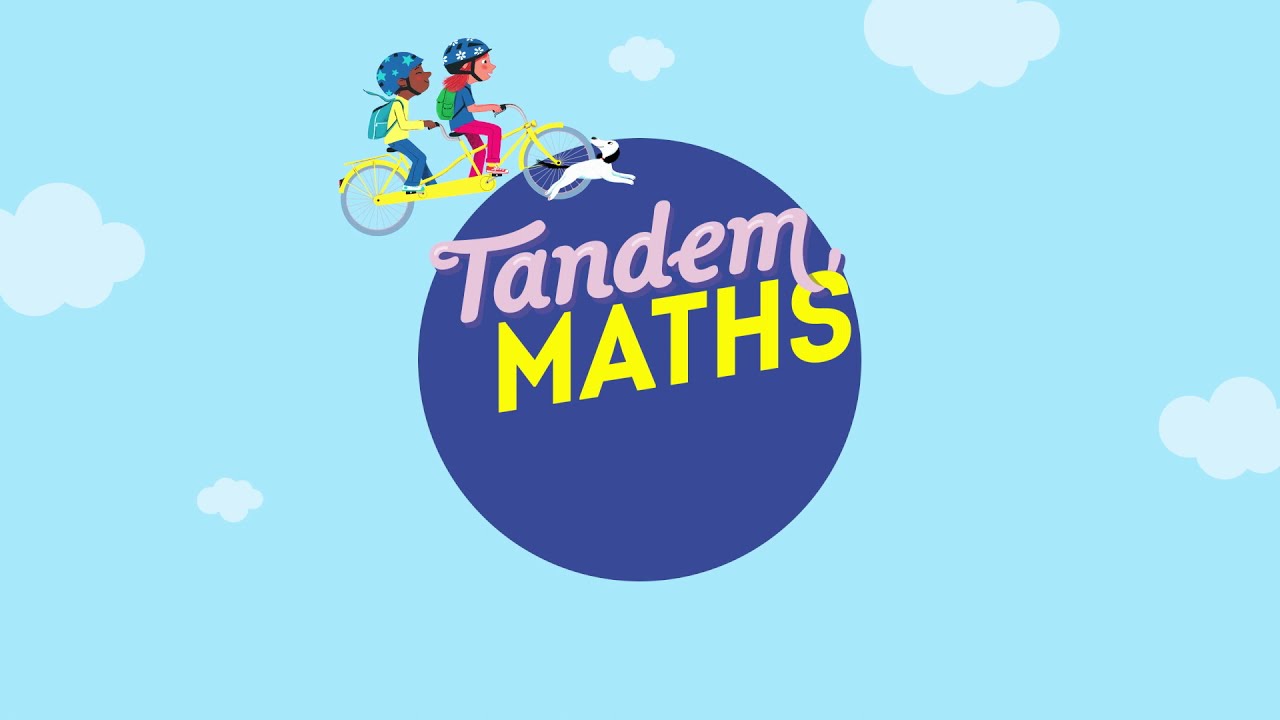 Période 4
Semaine 1
Lundi
www.maitresseherisson.com
Programme de la séance
Ateliers de jeux (2 x 25 min) :
	- Les deux font la paire (CM1)
	- La bataille des décimaux(CM2)
	- Qui est-ce ? (CM1-CM2)
	- Le jeu du cercle parfait (CM1-CM2)
CM1
CM2
www.maitresseherisson.com
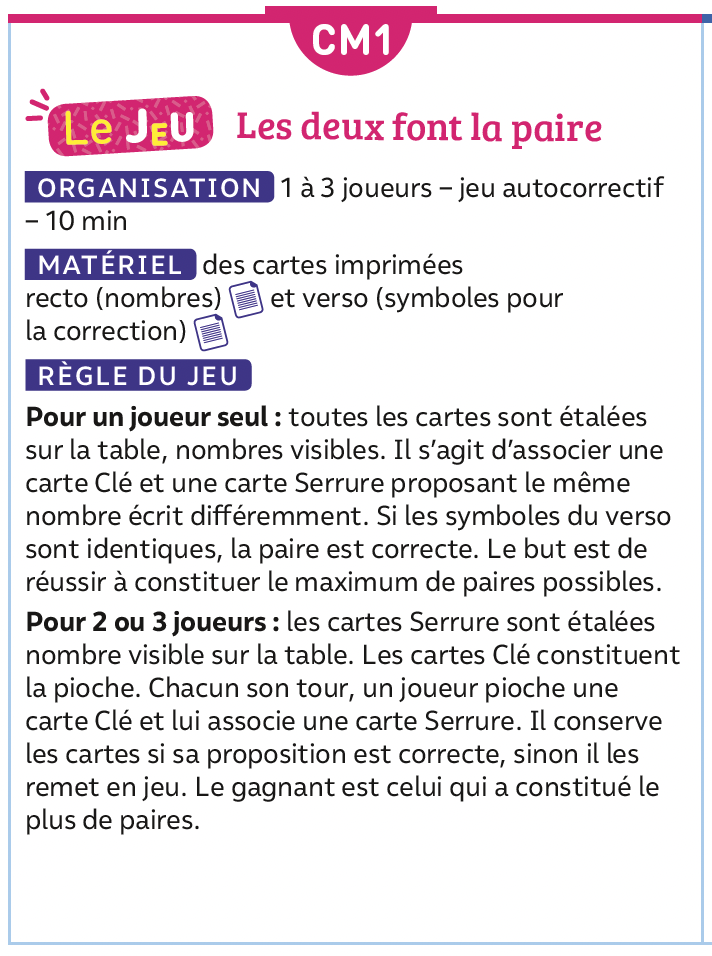 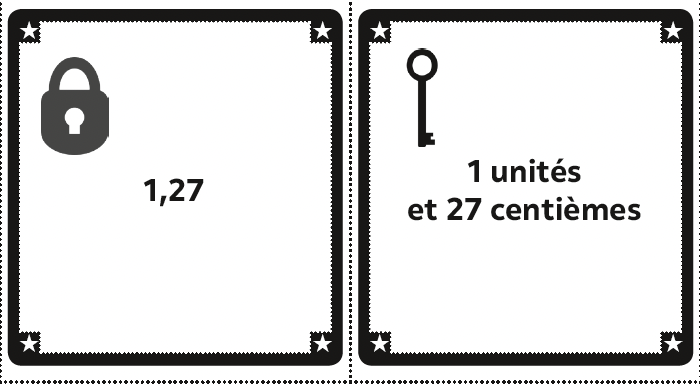 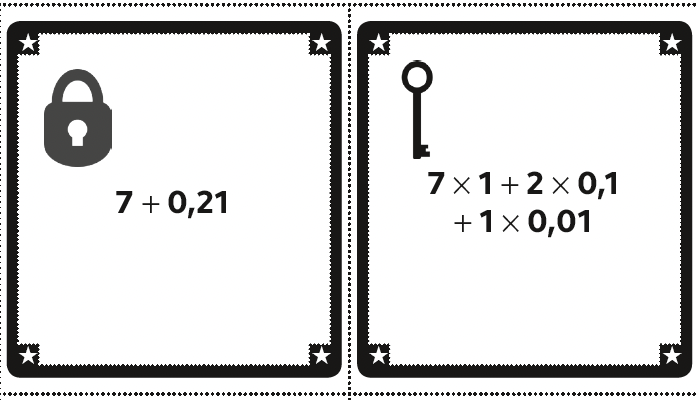 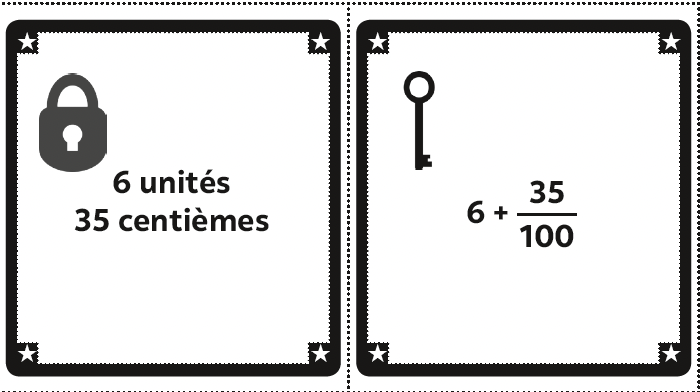 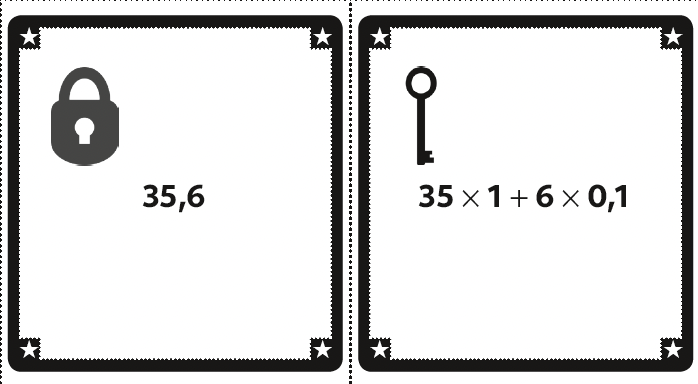 Nombres décimaux : Les deux font la paire
www.maitresseherisson.com
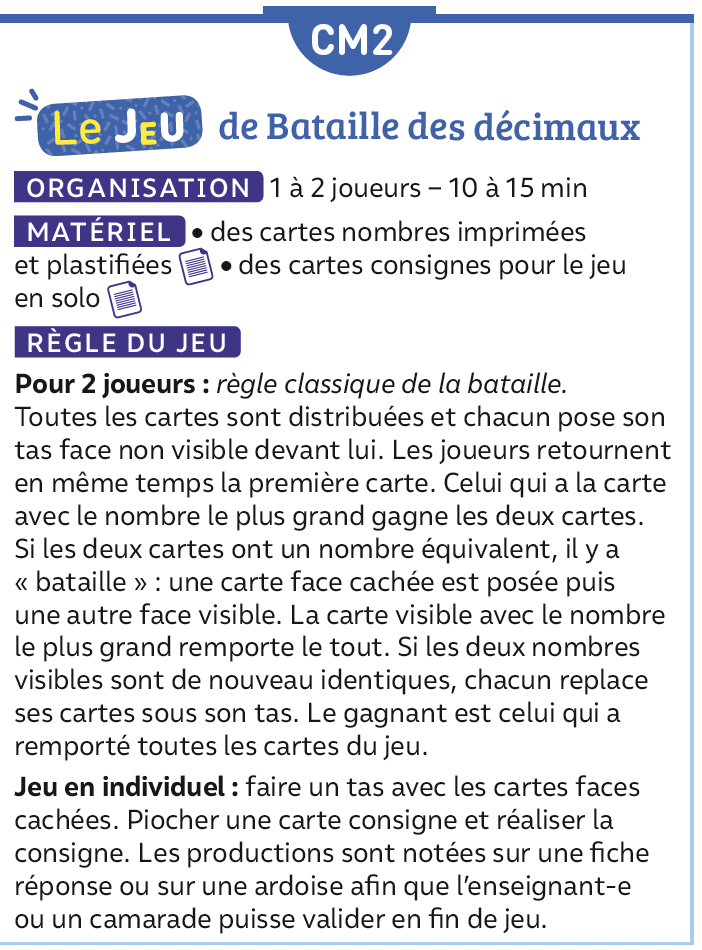 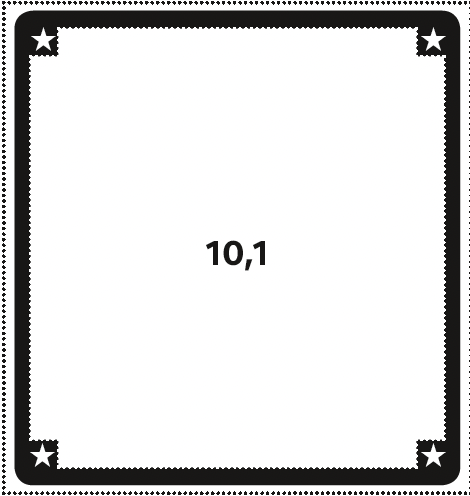 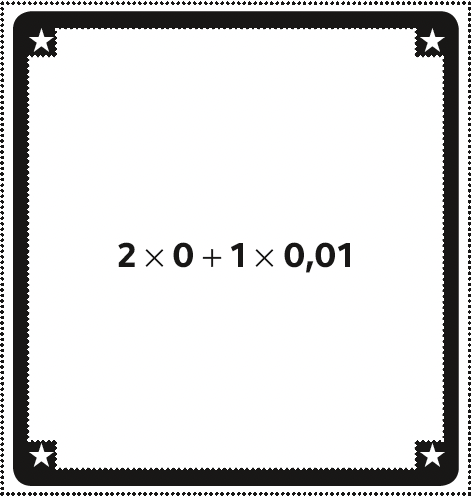 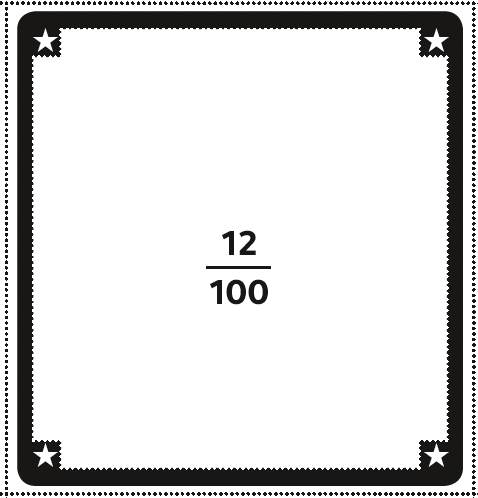 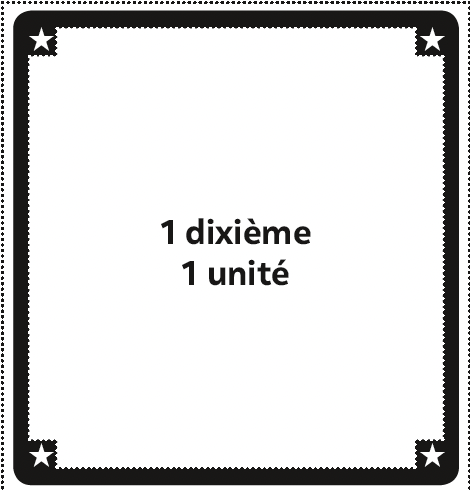 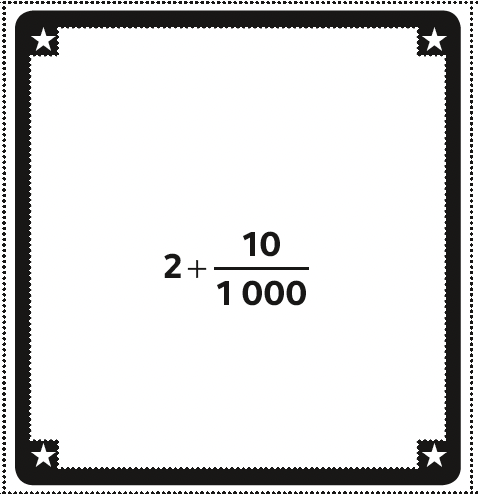 Nombres décimaux : La bataille des décimaux
www.maitresseherisson.com
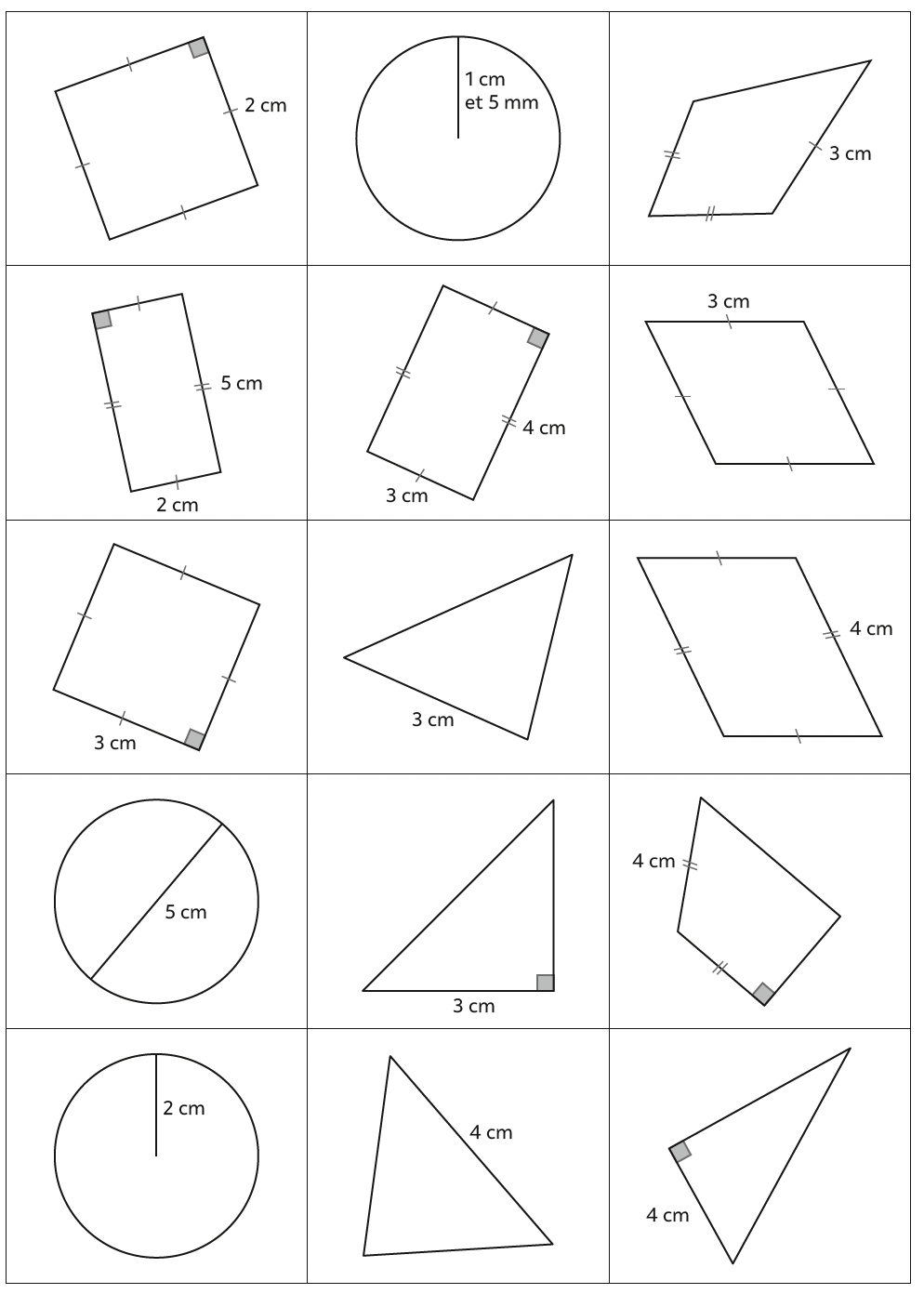 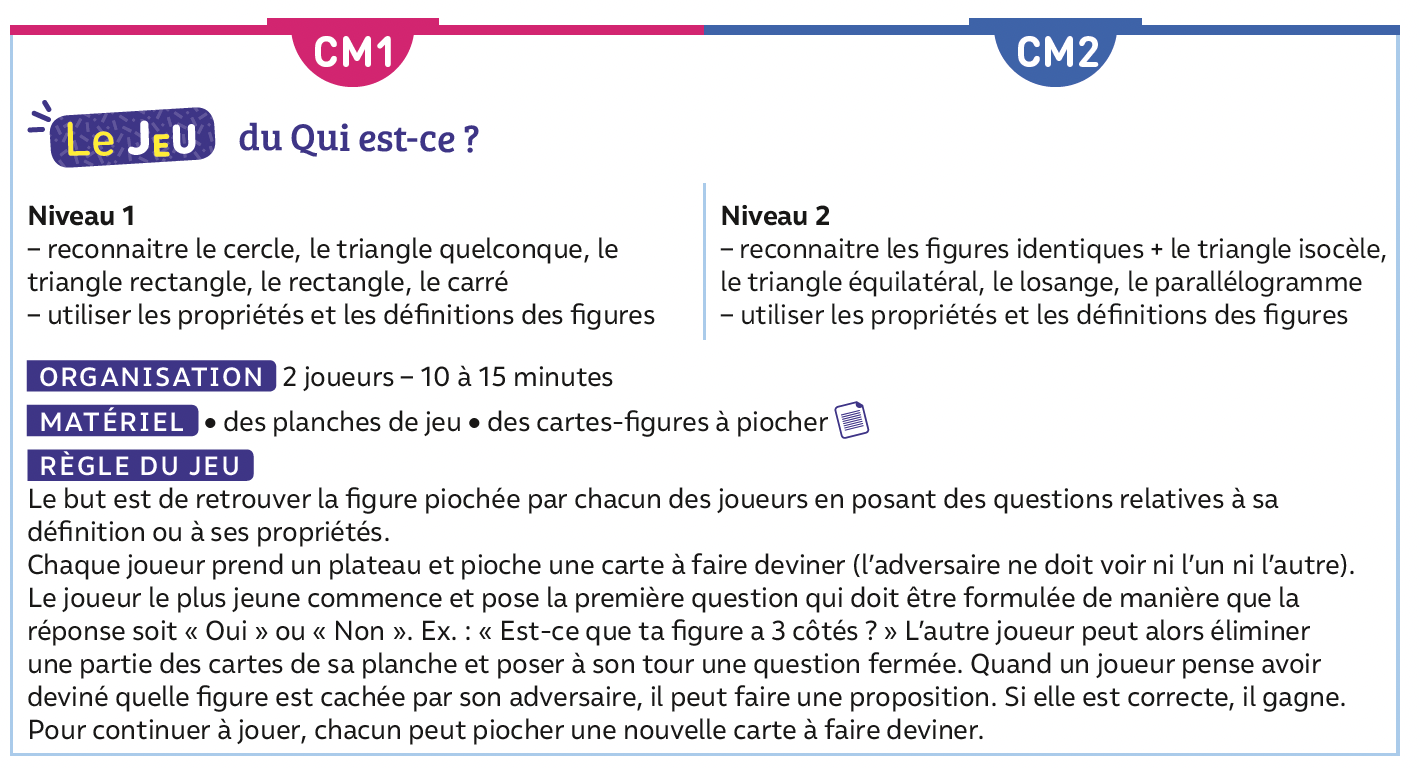 Les figures planes : Qui est-ce ?
www.maitresseherisson.com
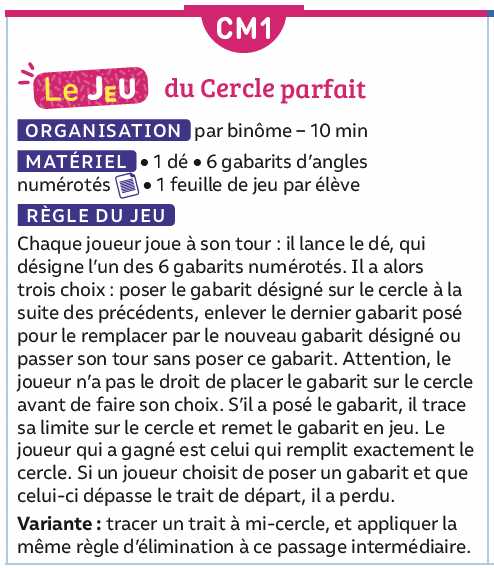 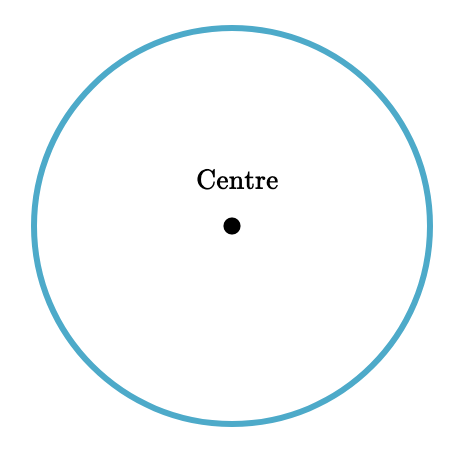 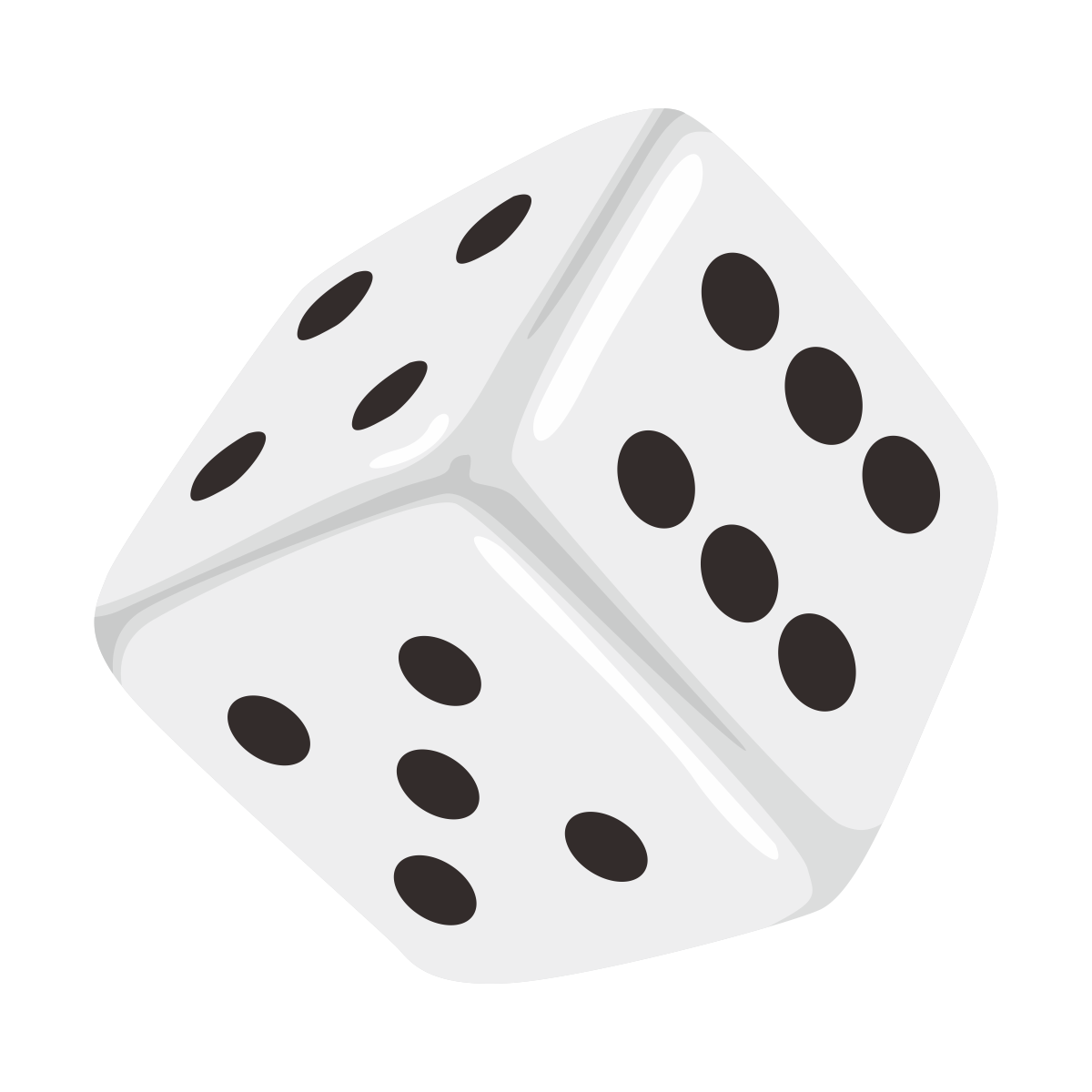 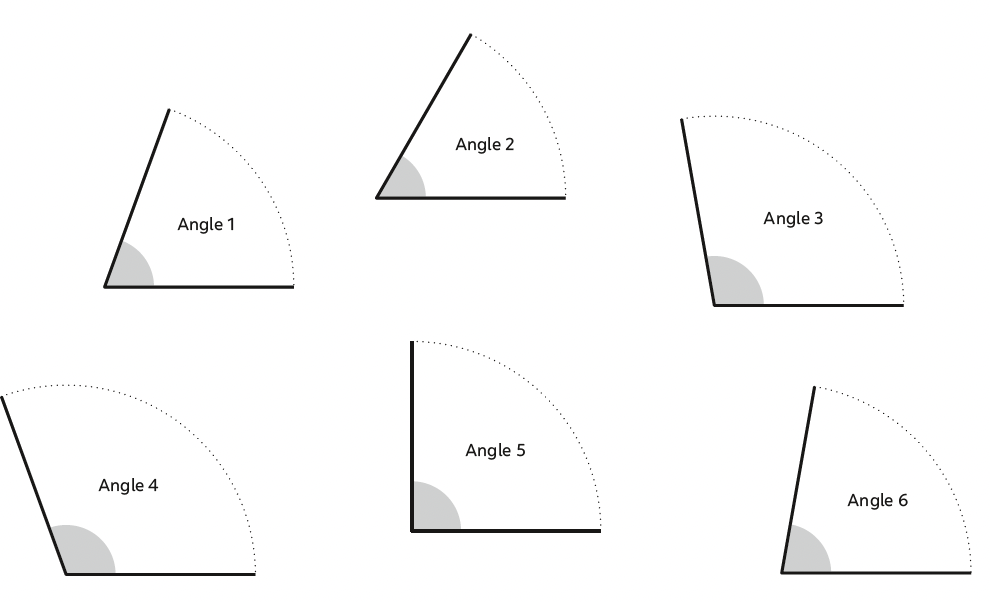 Les angles : Le jeu du cercle parfait
www.maitresseherisson.com
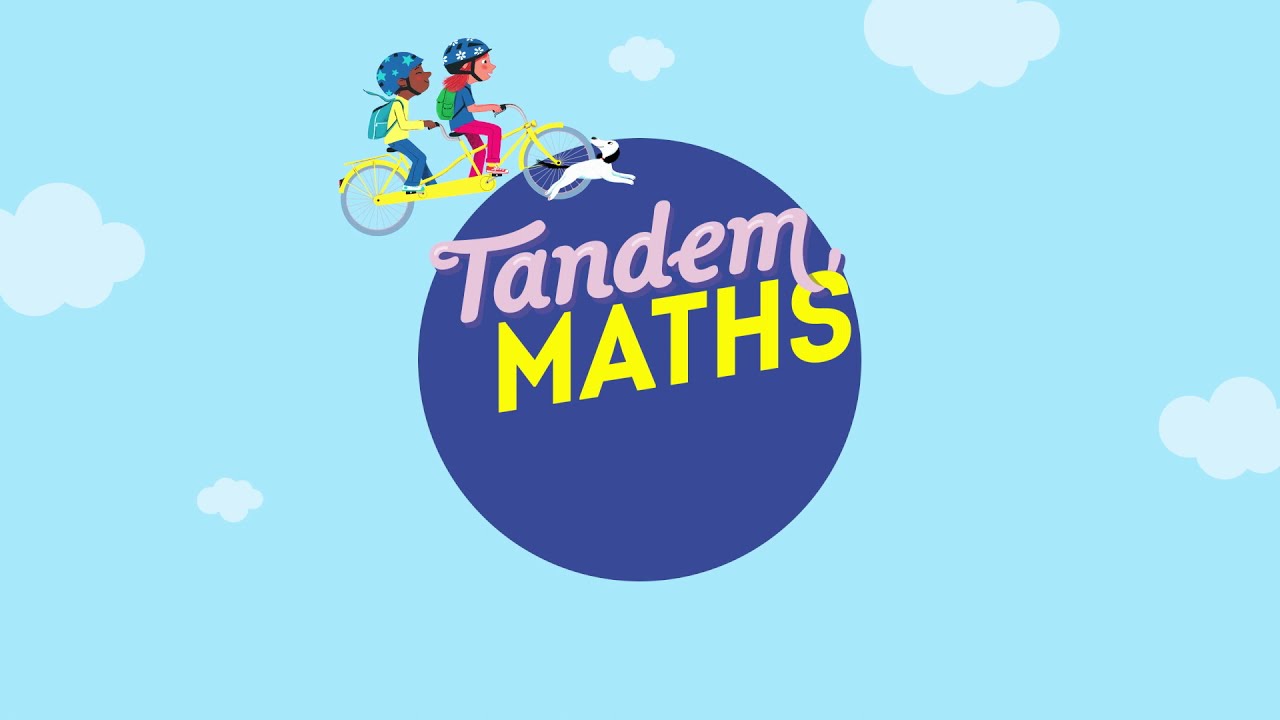 Période 4
Semaine 1
Mardi
www.maitresseherisson.com
Programme de la séance
Les nombres décimaux :
Synthèse, retour sur la situation de référence


Calcul : Additionner, soustraire      Contenances, volumes,
deux nombres décimaux (1)          masses : problèmes
CM1
CM2
www.maitresseherisson.com
Les nombres décimaux :
Synthèse, retour sur la situation de référence
CM1
CM2
www.maitresseherisson.com
Nombres décimaux : synthèse
CM1-CM2
Qu’est-ce qu’un nombre décimal ?
Nombres décimaux : synthèse
CM1-CM2
Qu’est-ce qu’un nombre décimal ?
Un nombre décimal est un nombre qui peut s’écrire sous la forme d’une fraction décimale.
Nombres décimaux : synthèse
CM1-CM2
Qu’est-ce qu’un nombre décimal ?
Un nombre décimal est un nombre qui peut s’écrire sous la forme d’une fraction décimale.
On emploie la virgule pour indiquer l’unité.
Nombres décimaux : synthèse
CM1-CM2
Pouvez-vous m’indiquer l’écriture fractionnaire de ce nombre décimal ?
Nombres décimaux : synthèse
CM1-CM2
Pouvez-vous m’indiquer l’écriture fractionnaire de ce nombre décimal ?
Nombres décimaux : synthèse
CM1-CM2
Pouvez-vous décomposer ce nombre avec sa partie entière et sa partie décimale ?
Nombres décimaux : synthèse
CM1-CM2
Pouvez-vous décomposer ce nombre avec sa partie entière et sa partie décimale ?
Nombres décimaux : synthèse
CM1-CM2
Et maintenant en décomposant unités, dixièmes et centièmes ?
Nombres décimaux : synthèse
CM1-CM2
Et maintenant en décomposant unités, dixièmes et centièmes ?
Nombres décimaux : synthèse
CM1-CM2
À présent notez ce nombre dans votre tableau de numération.
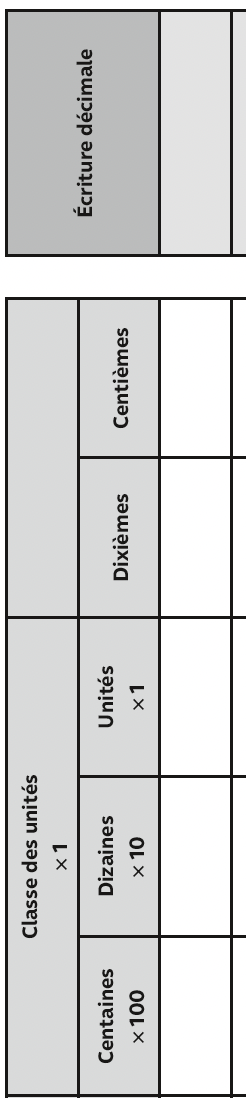 Nombres décimaux : synthèse
CM1-CM2
À présent notez ce nombre dans votre tableau de numération.
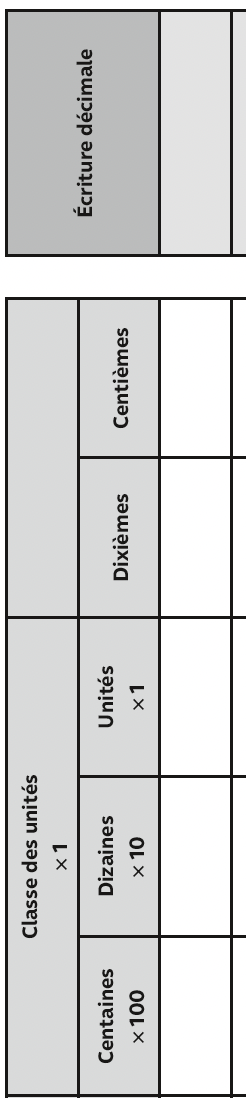 Nombres décimaux : synthèse
CM1-CM2
Écrivez ce nombre en lettres.
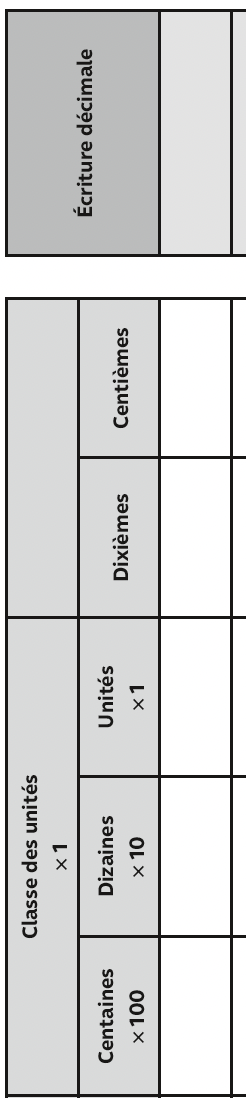 Nombres décimaux : synthèse
CM1-CM2
Écrivez ce nombre en lettres.
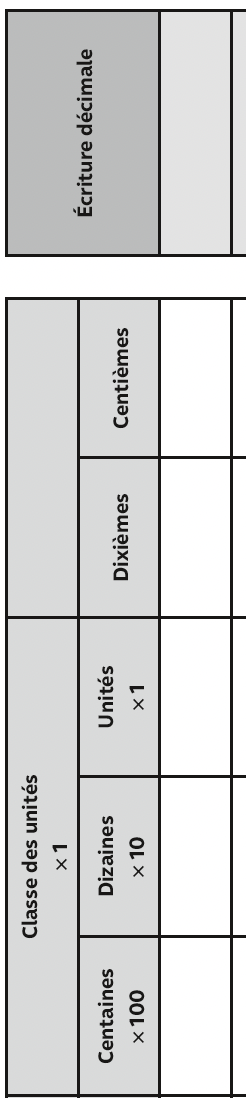 Deux-cent-quarante-sept-centièmes
Nombres décimaux : synthèse
CM1-CM2
Encadrez-le maintenant entre deux entiers qui se suivent.
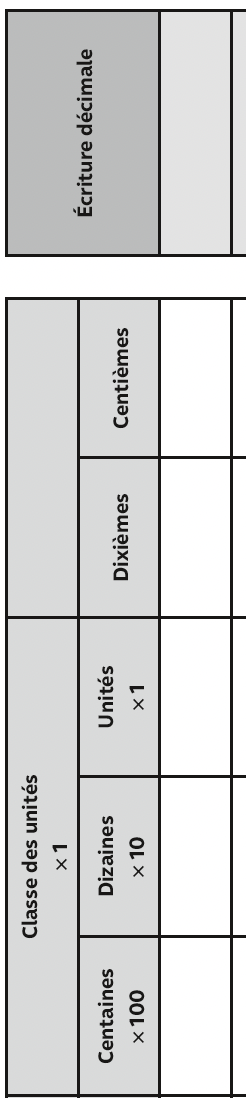 Deux-cent-quarante-sept-centièmes
Nombres décimaux : synthèse
CM1-CM2
Encadrez-le maintenant entre deux entiers qui se suivent.
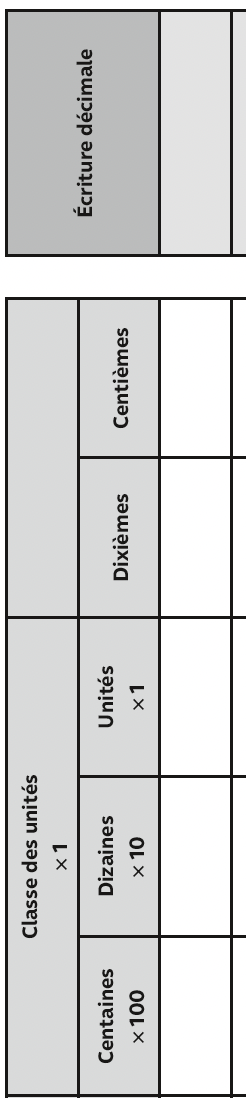 Deux-cent-quarante-sept-centièmes
Nombres décimaux : synthèse
CM1-CM2
À l’aide de l’outil loupe, comment inscrire ce nombre sur une droite graduée ?
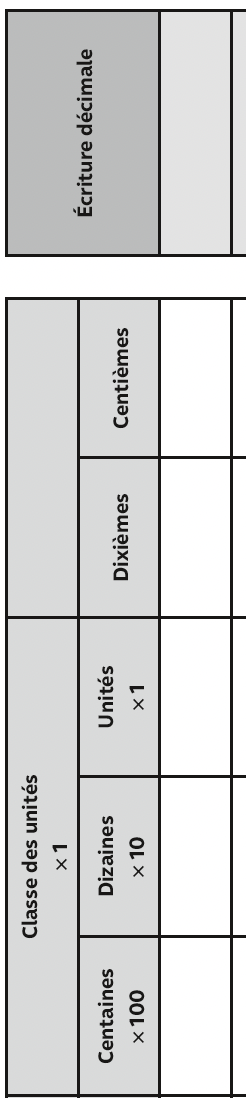 Deux-cent-quarante-sept-centièmes
Nombres décimaux : synthèse
CM1-CM2
À l’aide de l’outil loupe, comment inscrire ce nombre sur une droite graduée ?
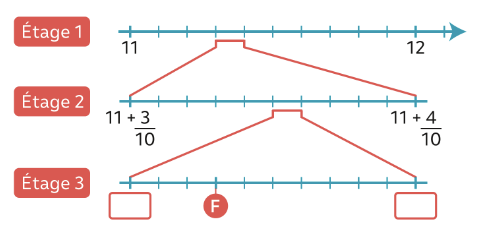 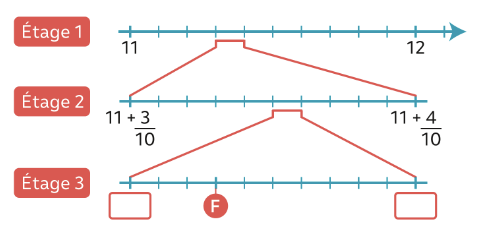 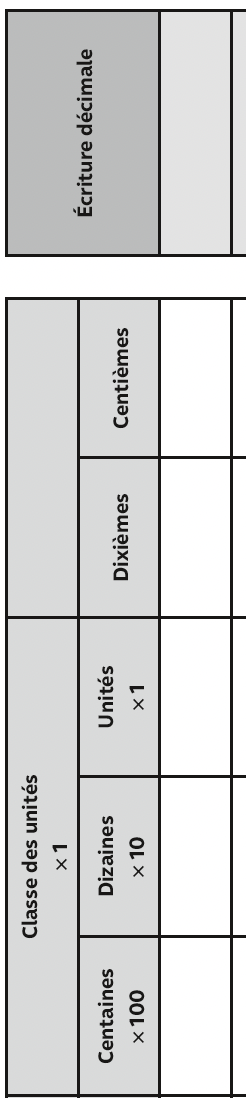 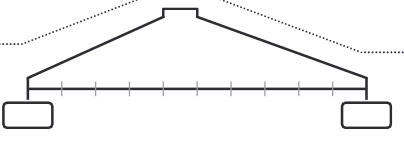 Deux-cent-quarante-sept-centièmes
Nombres décimaux : synthèse
CM1-CM2
À l’aide de l’outil loupe, comment inscrire ce nombre sur une droite graduée ?
2              2,4   2,5                           3
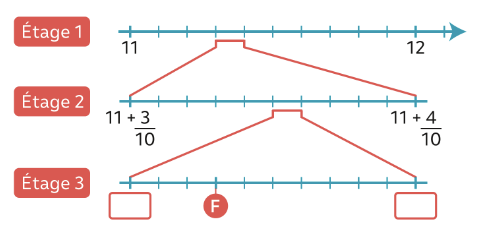 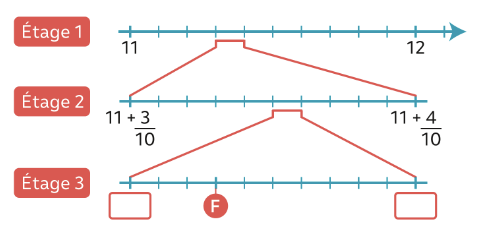 2,40                             2,47              2,50
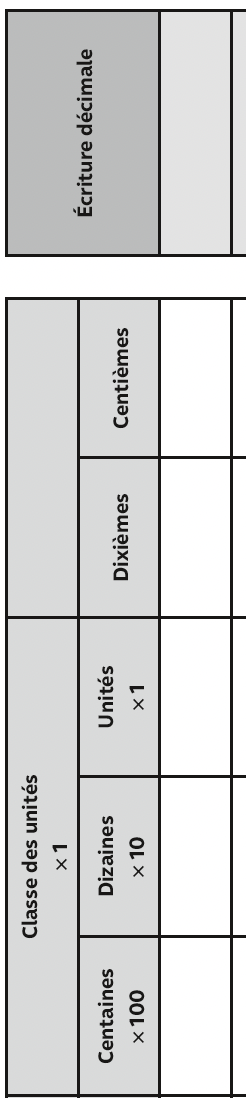 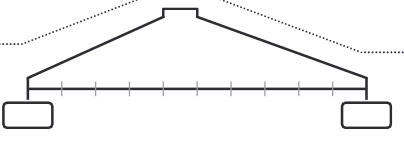 Deux-cent-quarante-sept-centièmes
Nombres décimaux : retour sur la situation de référence
CM1-CM2
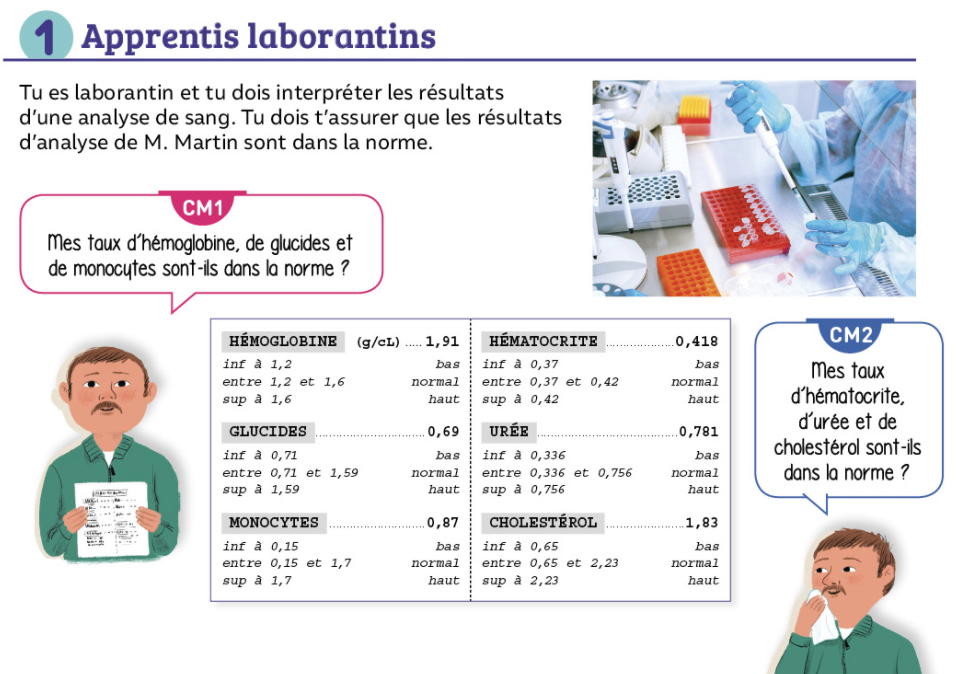 Manuel
page 46
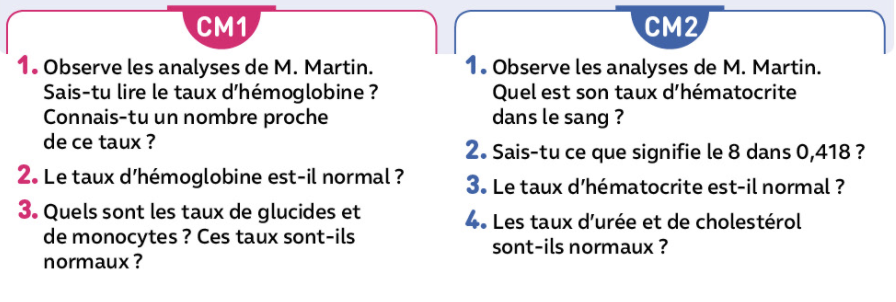 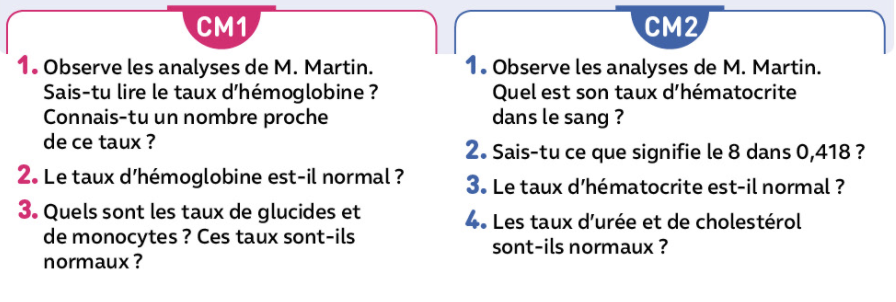 Calcul : Additionner, soustraire deux nombres décimaux (1)
Contenances, volumes, masses : problèmes
CM1
CM2
www.maitresseherisson.com
Ex. 2, 3 et 4 p.102
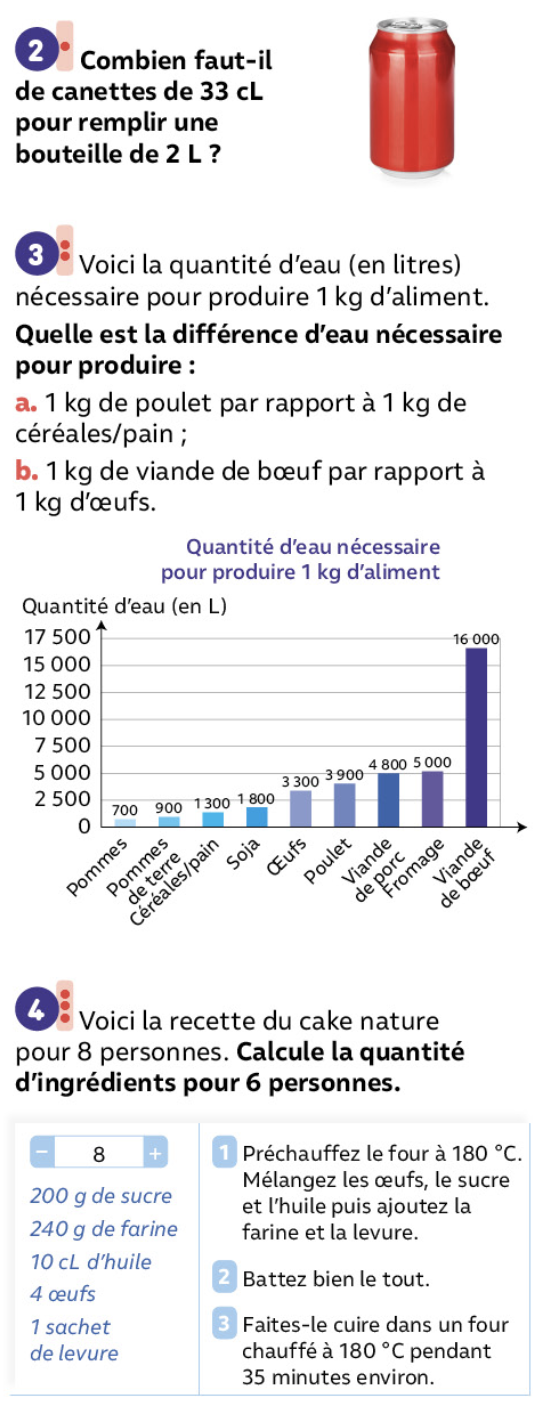 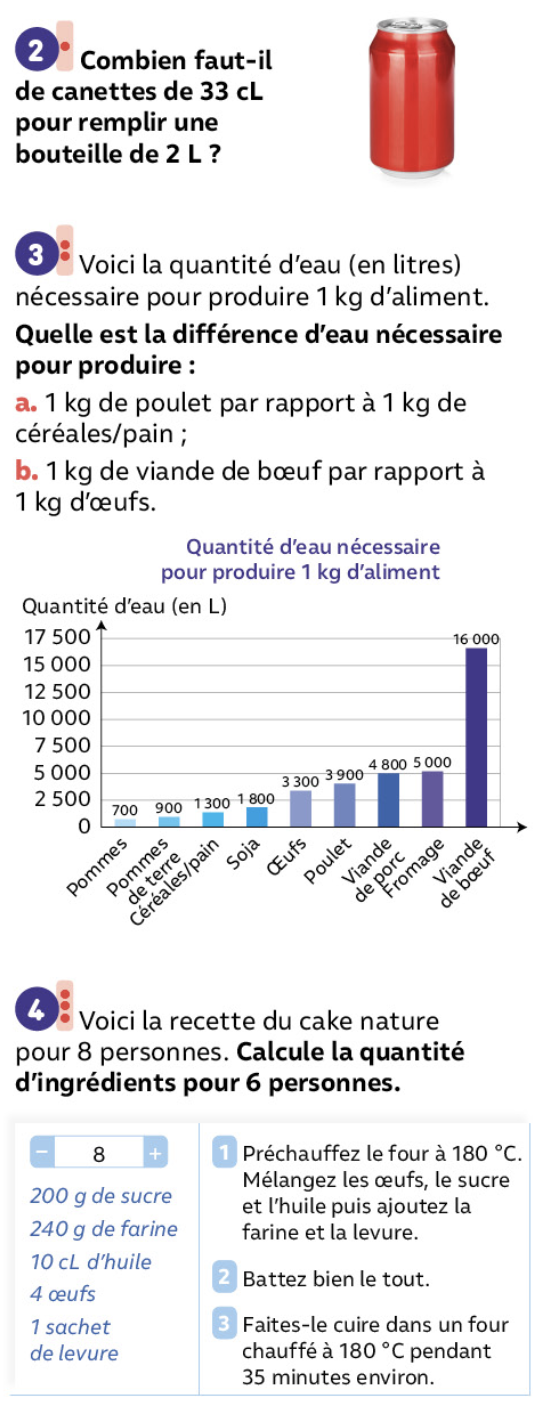 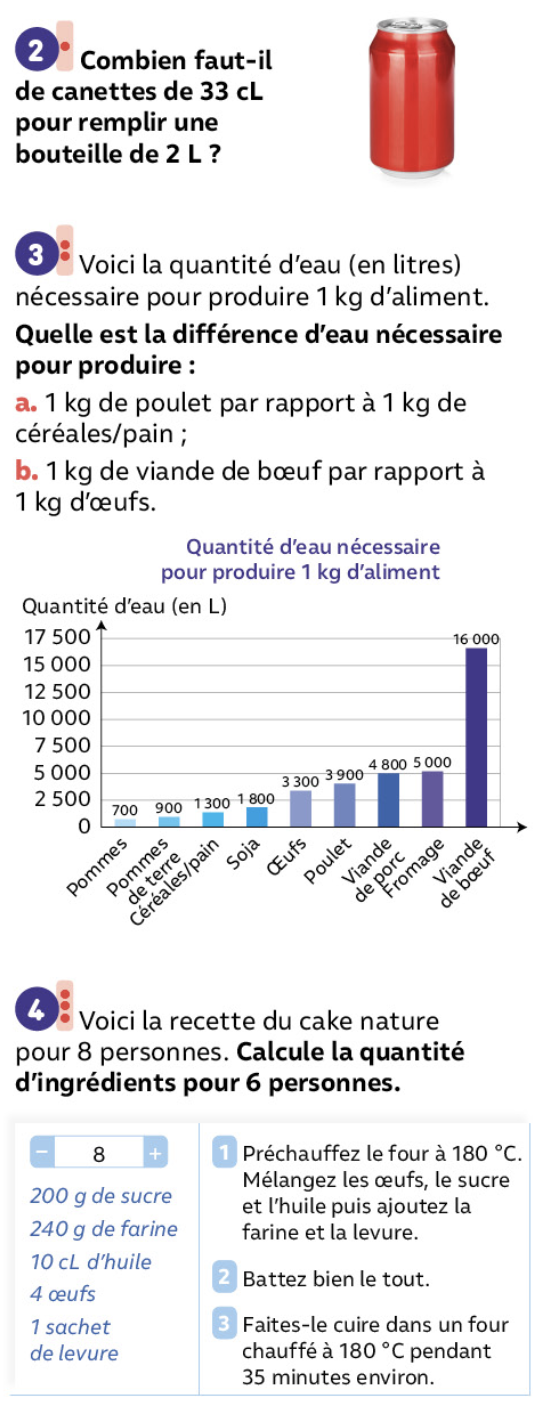 CM2
Contenances, volumes, masses : Problèmes
www.maitresseherisson.com
Paul achète une télévision à 243,72 € et un support
pour l’accrocher au mur à 28,40 €. Quel est le montant
total de ses achats ?
CM1
Quelle opération doit-on poser pour résoudre ce problème ?
Calcul : Additionner deux nombres décimaux
www.maitresseherisson.com
243,72 - 28,40
Résolution au tableau
CM1
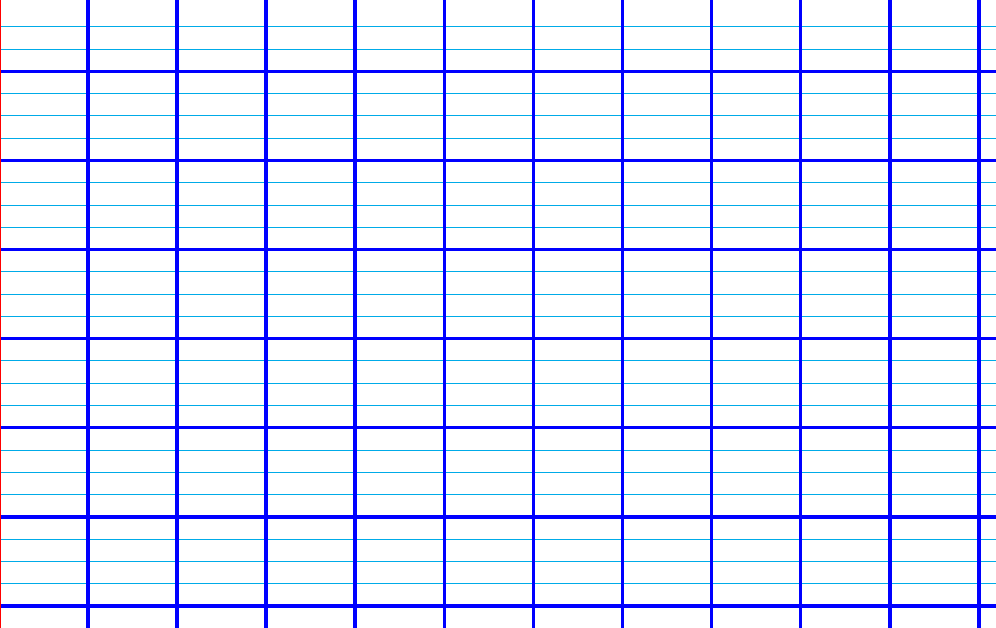 - Trouver l’ordre de grandeur de l’opération :
240 + 30 = 270
Calcul : Additionner deux nombres décimaux
www.maitresseherisson.com
243,72 - 28,40
Résolution au tableau
- Pour poser l’opération, aligner les chiffres de même valeur y compris pour la partie décimale. Les virgules éventuelles y sont également.
CM1
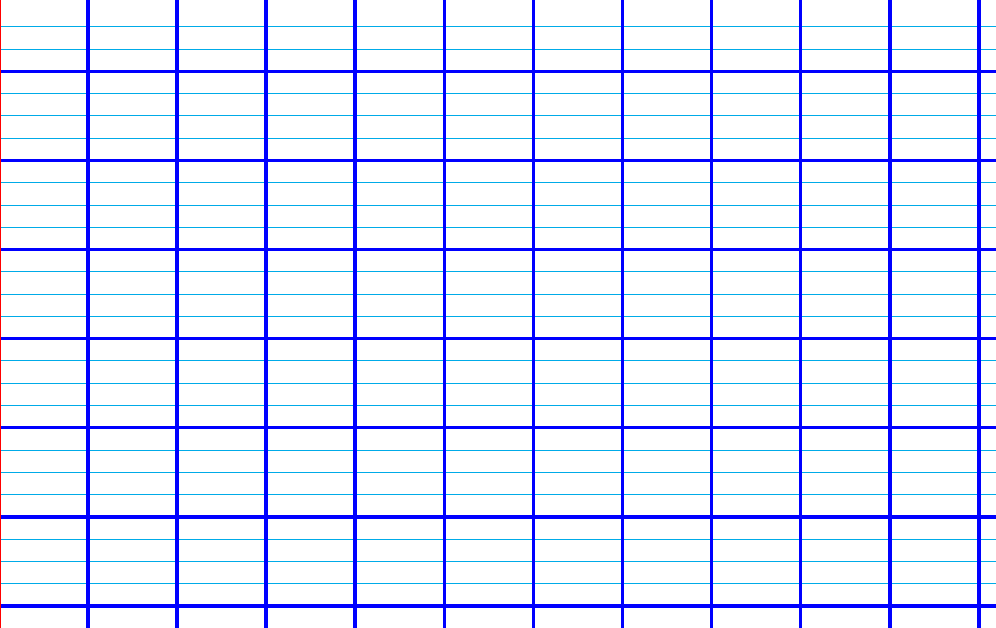 Calcul : Additionner deux nombres décimaux
www.maitresseherisson.com
243,72 - 28,40
Résolution au tableau
Pour poser l’opération, aligner les chiffres de même valeur y compris pour la partie décimale. Les virgules éventuelles y sont également.
CM1
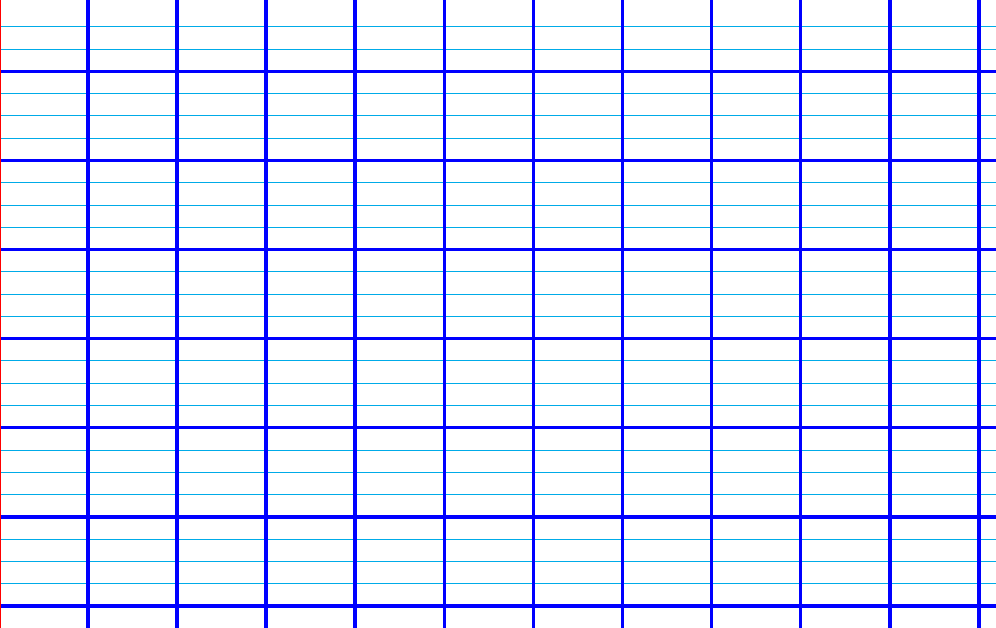 Le chiffre 8 est en dessous du chiffre 3.
Les virgules sont alignées.
Calcul : Additionner deux nombres décimaux
www.maitresseherisson.com
243,72 - 28,40
Résolution au tableau
Additionner les chiffres de la plus petite valeur. On peut « compléter » l’écriture décimale des termes par des zéros inutiles. On traite les retenues
de la même manière que pour additionner deux nombres entiers.
CM1
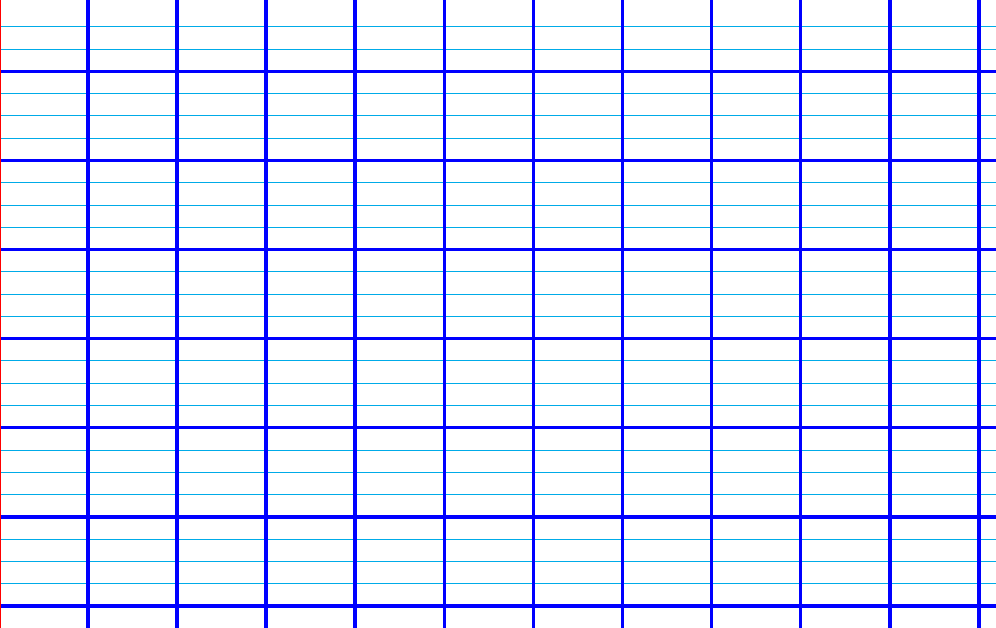 Calcul : Additionner deux nombres décimaux
www.maitresseherisson.com
243,72 - 28,40
Résolution au tableau
Additionner les chiffres de la plus petite valeur. On peut « compléter » l’écriture décimale des termes par des zéros inutiles. On traite les retenues
de la même manière que pour additionner deux nombres entiers.
CM1
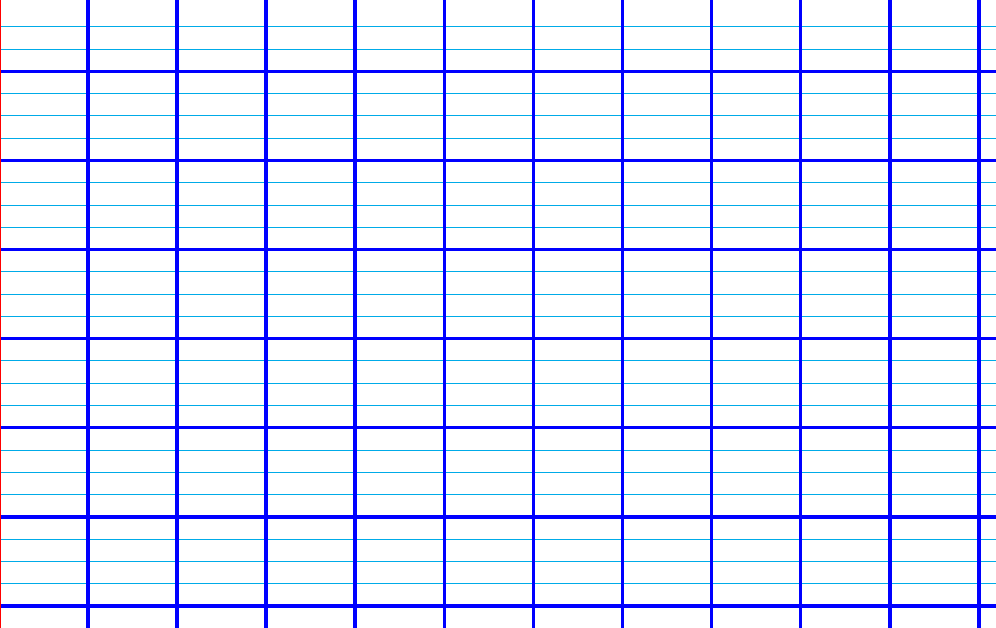 Calcul : Additionner deux nombres décimaux
www.maitresseherisson.com
243,72 - 28,40
Résolution au tableau
Additionner les chiffres de la plus petite valeur. On peut « compléter » l’écriture décimale des termes par des zéros inutiles. On traite les retenues
de la même manière que pour additionner deux nombres entiers.
CM1
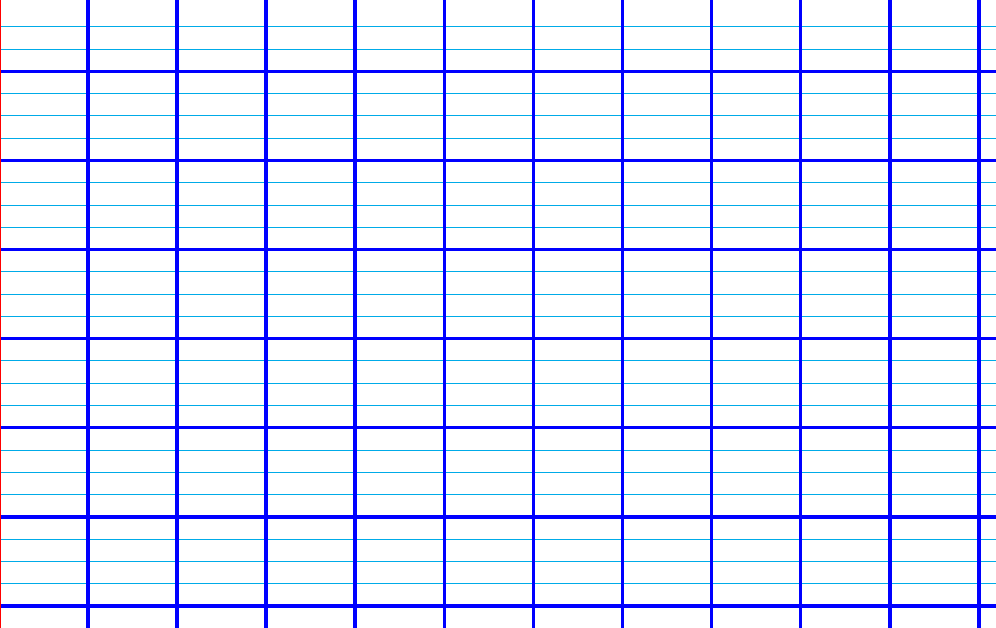 2 centièmes + 0 centième = 2 centièmes
Calcul : Additionner deux nombres décimaux
www.maitresseherisson.com
243,72 - 28,40
Résolution au tableau
Reproduire ce procédé pour chaque valeur des chiffres.
CM1
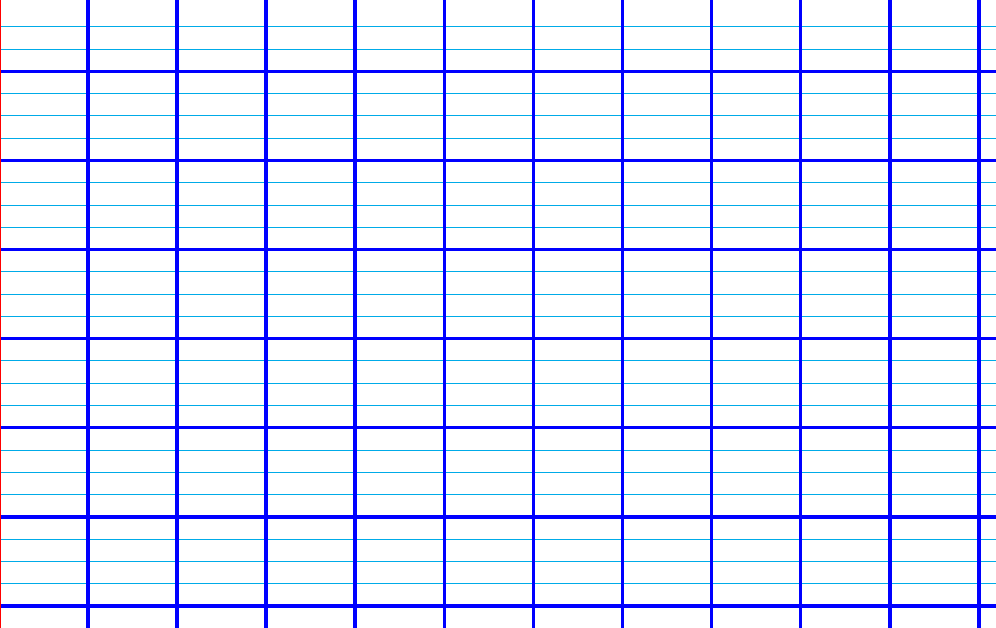 Calcul : Additionner deux nombres décimaux
www.maitresseherisson.com
243,72 - 28,40
Résolution au tableau
Reproduire ce procédé pour chaque valeur des chiffres.
CM1
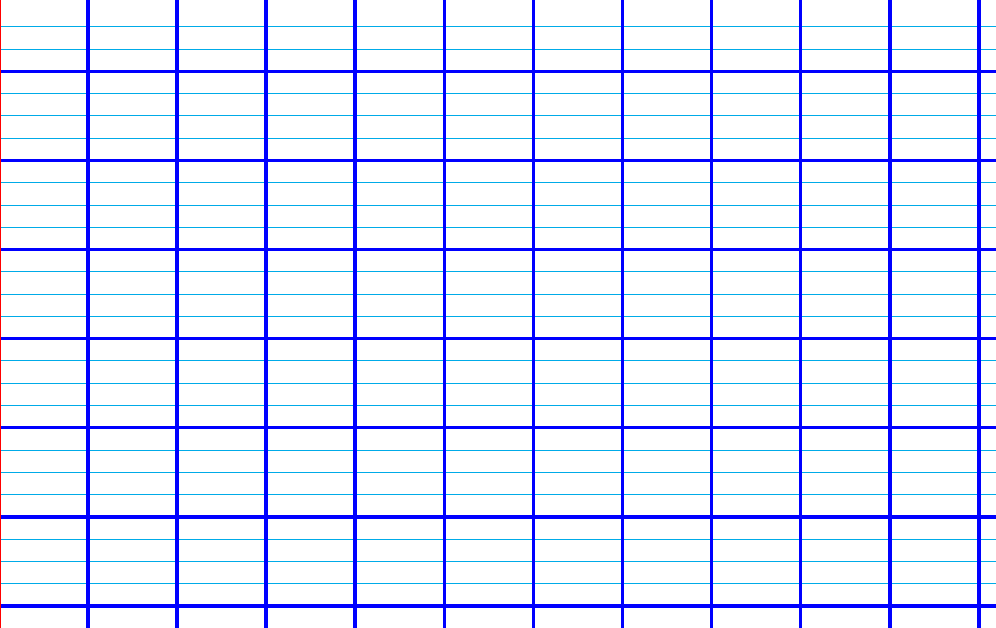 7 dixièmes + 4 dixièmes = 11 dixièmes. Je « pose » 1 dixième et je retiens 1 unité car
10 dixièmes = 1 unité. Etc.
Calcul : Additionner deux nombres décimaux
www.maitresseherisson.com
243,72 - 28,40
Résolution au tableau
Conclure en vérifiant que le résultat est bien proche de l’ordre de grandeur.
CM1
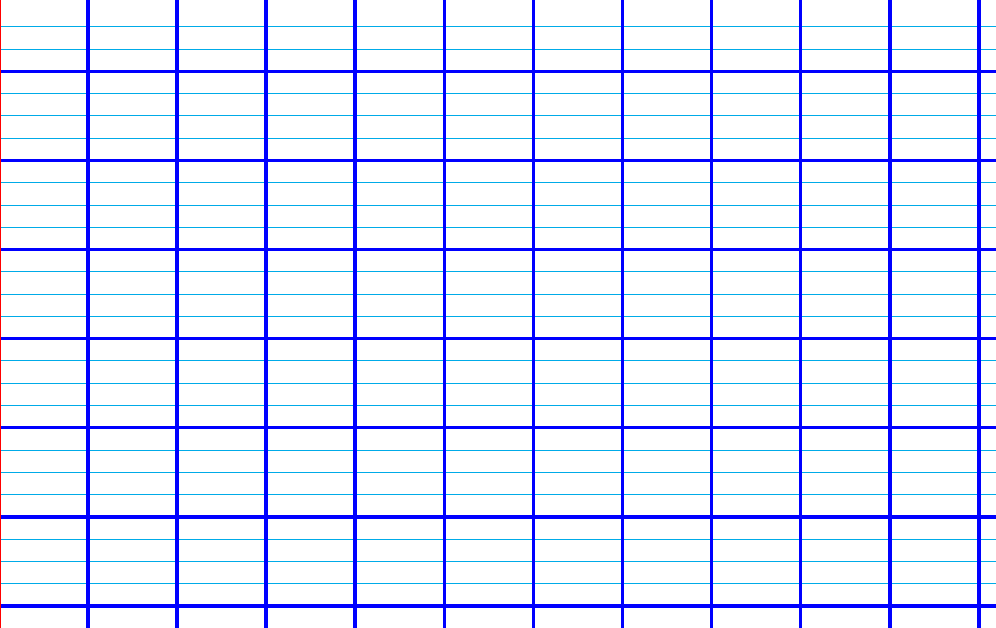 Calcul : Additionner deux nombres décimaux
www.maitresseherisson.com
CM1
Calcul : Additionner deux nombres décimaux
www.maitresseherisson.com
Au marché, un boucher arrive avec 25,8 kg de viande à vendre. Il en vend 17,23 kg le matin. Quelle quantité de viande lui reste-t-il à midi ?
CM1
Quelle opération doit-on poser pour résoudre ce problème ?
Calcul : Soustraire deux nombres décimaux
www.maitresseherisson.com
25,8 – 17,23
Résolution au tableau
CM1
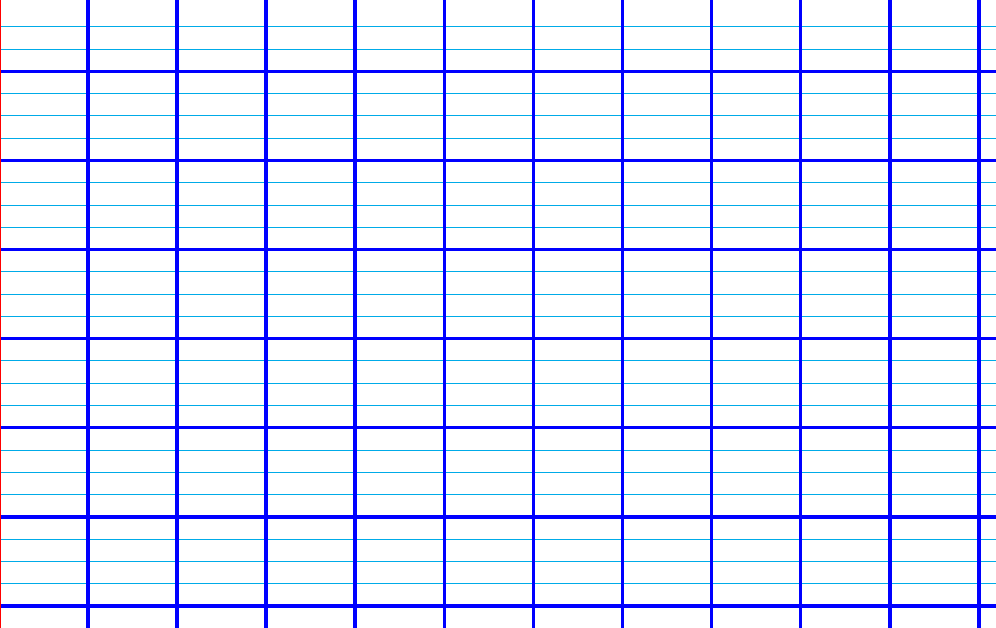 - Trouver l’ordre de grandeur de l’opération :
26 – 17 = 9
Calcul : Soustraire deux nombres décimaux
www.maitresseherisson.com
25,8 – 17,23
Résolution au tableau
CM1
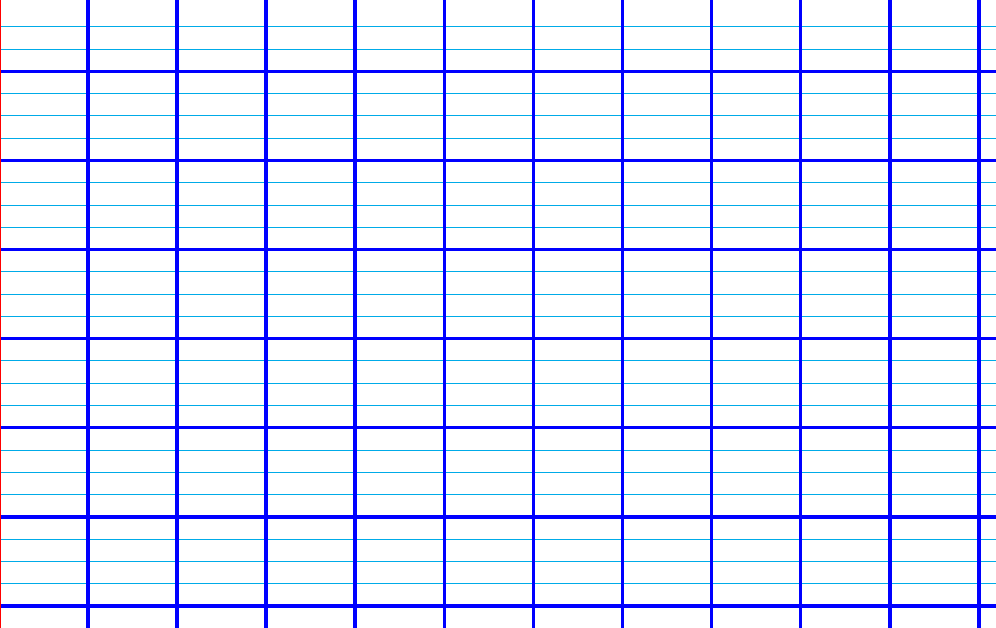 - Trouver l’ordre de grandeur de l’opération :
26 – 17 = 9
Calcul : Soustraire deux nombres décimaux
www.maitresseherisson.com
25,8 – 17,23
Résolution au tableau
Pour poser l’opération, aligner les chiffres de même valeur l’un en dessous de l’autre en commençant par celui de l’unité et les virgules éventuelles.
CM1
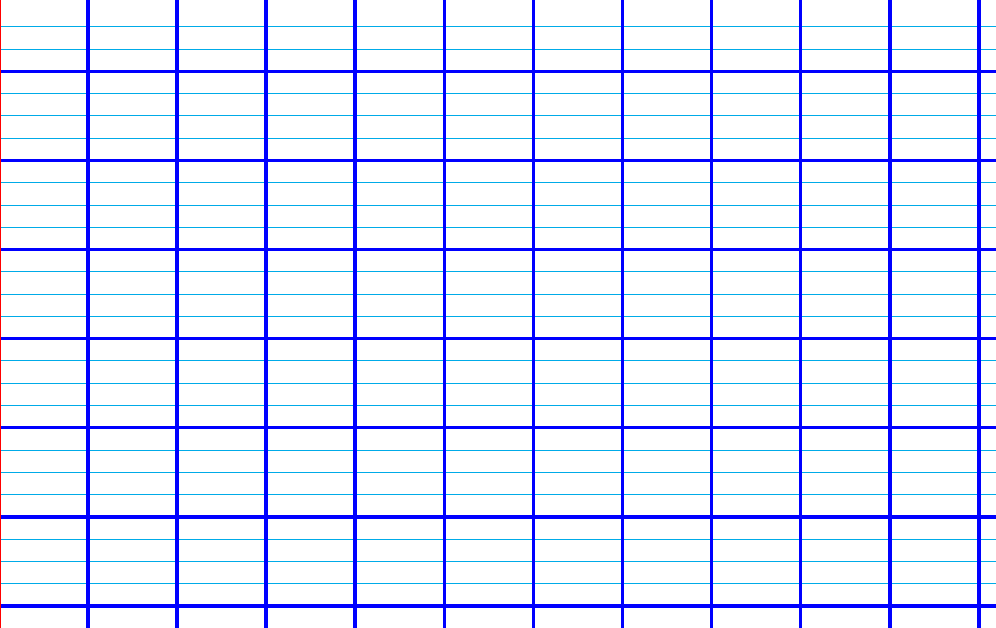 Calcul : Soustraire deux nombres décimaux
www.maitresseherisson.com
25,8 – 17,23
Résolution au tableau
Pour poser l’opération, aligner les chiffres de même valeur l’un en dessous de l’autre en commençant par celui de l’unité et les virgules éventuelles.
CM1
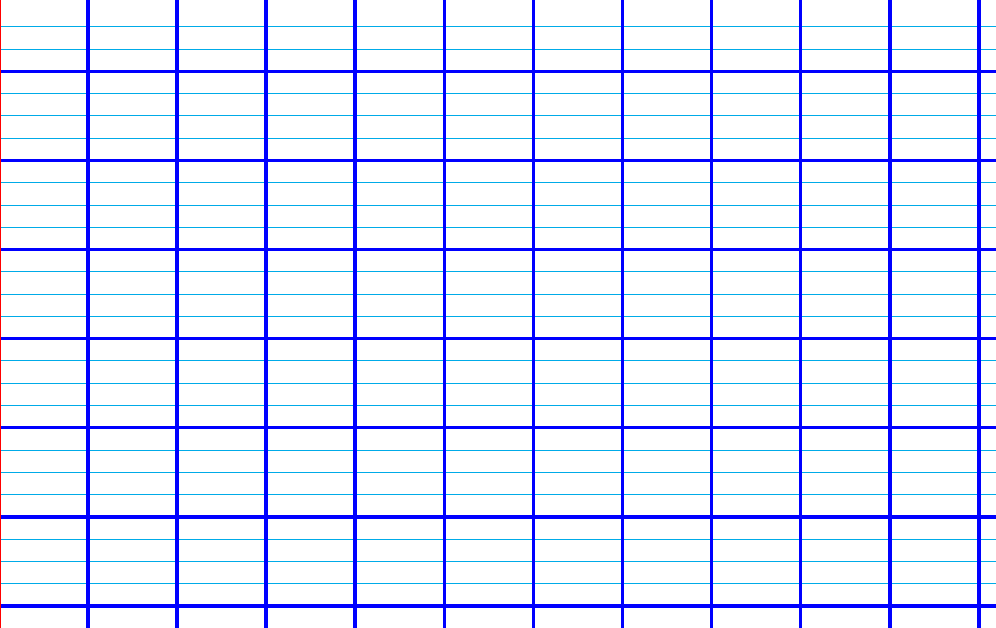 Le chiffre 7 est positionné sous le chiffre 5.
Calcul : Soustraire deux nombres décimaux
www.maitresseherisson.com
25,8 – 17,23
Faire la différence entre le chiffre de plus petite valeur du premier terme et celui du second. Il est possible d’écrire des zéros inutiles. Si cette différence n’est pas possible, on ajoute un dixième au premier terme (sous la forme 10 centièmes), et un dixième au second terme. Cela ne change pas la différence.
Résolution au tableau
CM1
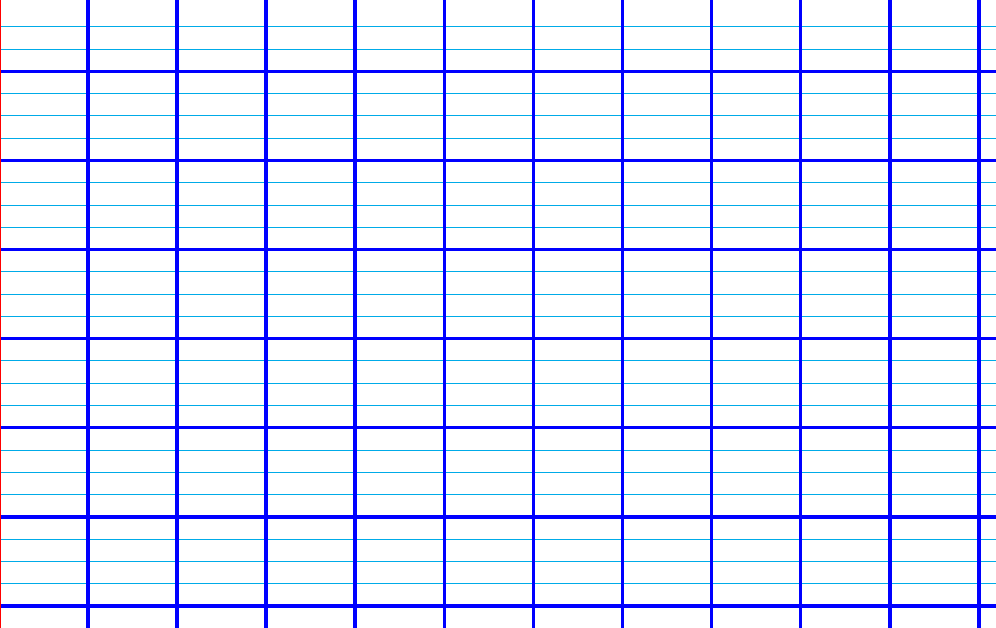 Calcul : Soustraire deux nombres décimaux
www.maitresseherisson.com
25,8 – 17,23
Faire la différence entre le chiffre de plus petite valeur du premier terme et celui du second. Il est possible d’écrire des zéros inutiles. Si cette différence n’est pas possible, on ajoute un dixième au premier terme (sous la forme 10 centièmes), et un dixième au second terme. Cela ne change pas la différence.
Résolution au tableau
CM1
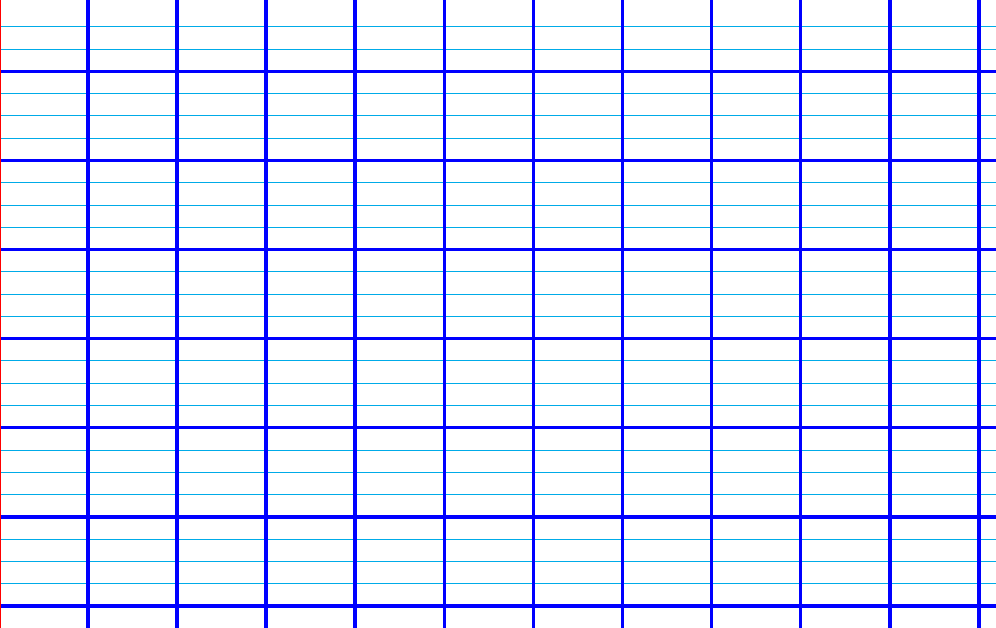 0 centième – 3 centièmes n’est pas possible, on doit ajouter 1 dixième au premier terme sous la forme 10 centièmes et 1 dixième au second. 10 centièmes – 3 centièmes = 7 centièmes
Calcul : Soustraire deux nombres décimaux
www.maitresseherisson.com
25,8 – 17,23
Résolution au tableau
CM1
Reproduire ce procédé pour les chiffres de valeurs supérieurs.
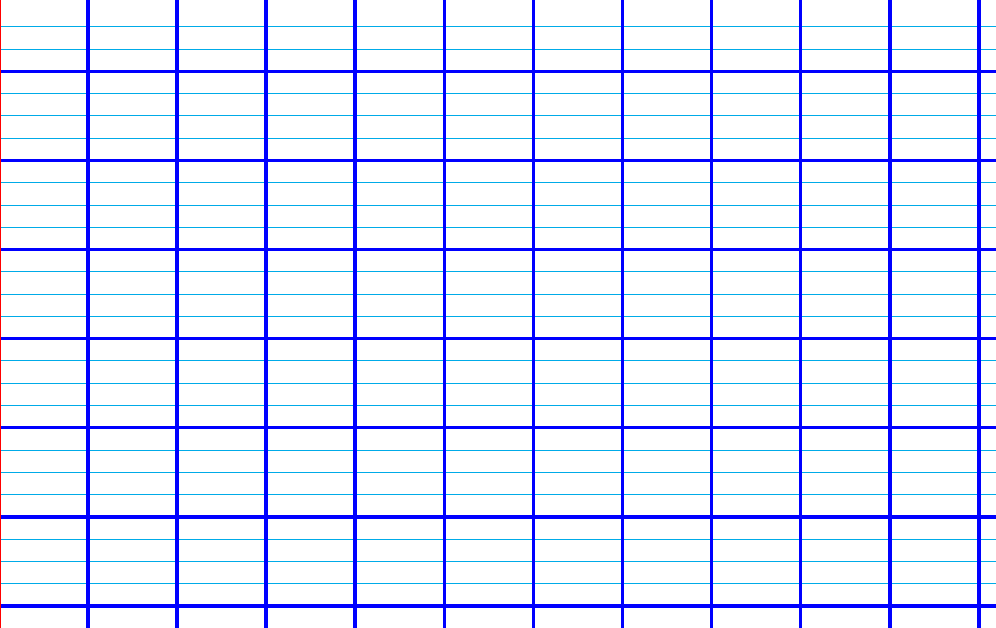 Calcul : Soustraire deux nombres décimaux
www.maitresseherisson.com
25,8 – 17,23
Résolution au tableau
CM1
Reproduire ce procédé pour les chiffres de valeurs supérieurs.
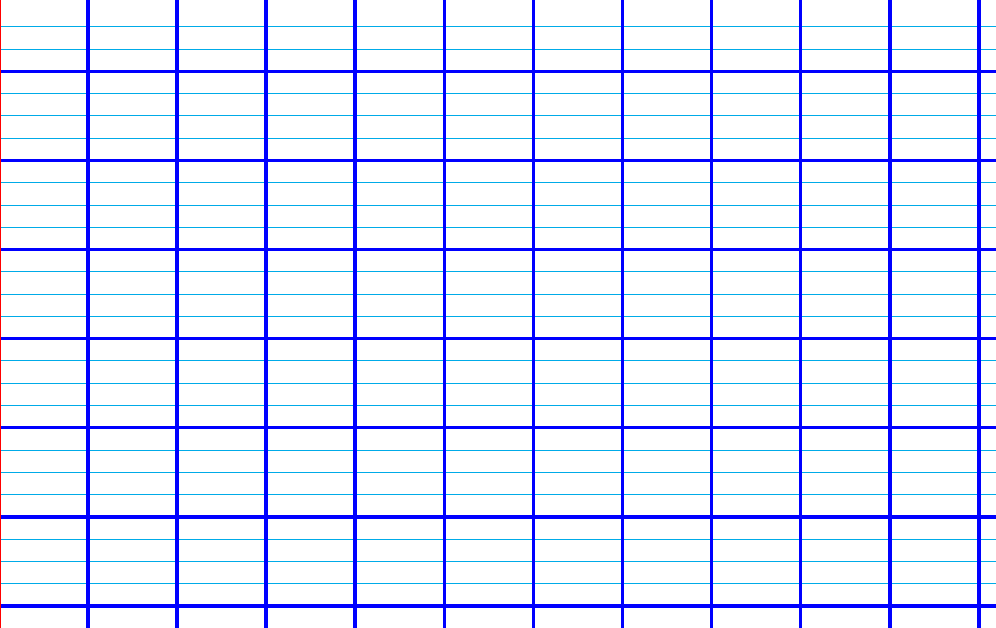 8 dixièmes – (2+1) dixièmes, c’est possible, c’est 5 dixièmes.
Calcul : Soustraire deux nombres décimaux
www.maitresseherisson.com
25,8 – 17,23
Résolution au tableau
CM1
Conclure en vérifiant que le résultat est bien proche de l’ordre de grandeur.
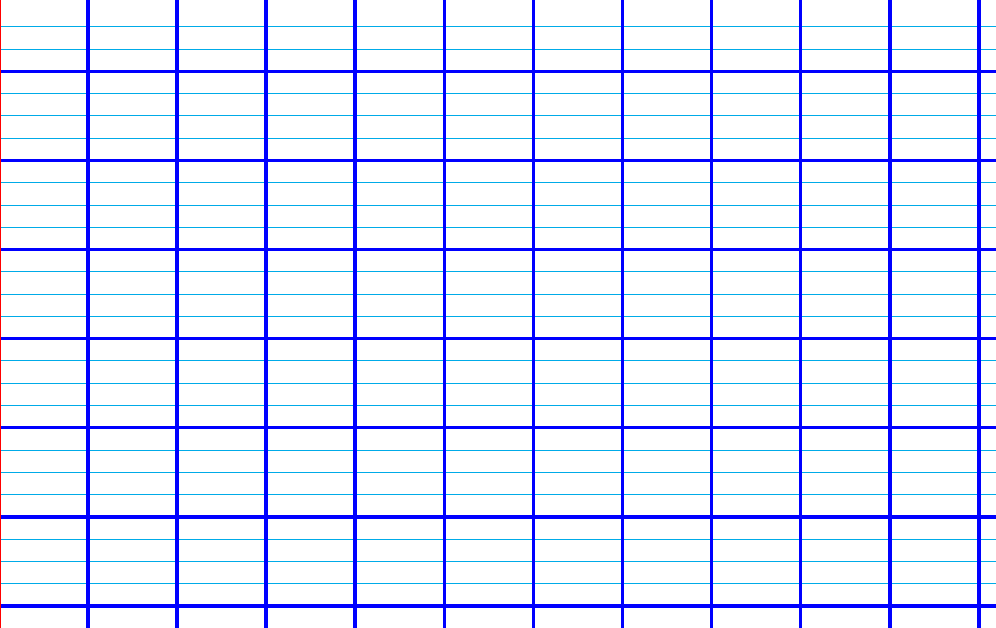 Calcul : Soustraire deux nombres décimaux
www.maitresseherisson.com
25,8 – 17,23
Résolution au tableau
CM1
Conclure en vérifiant que le résultat est bien proche de l’ordre de grandeur.
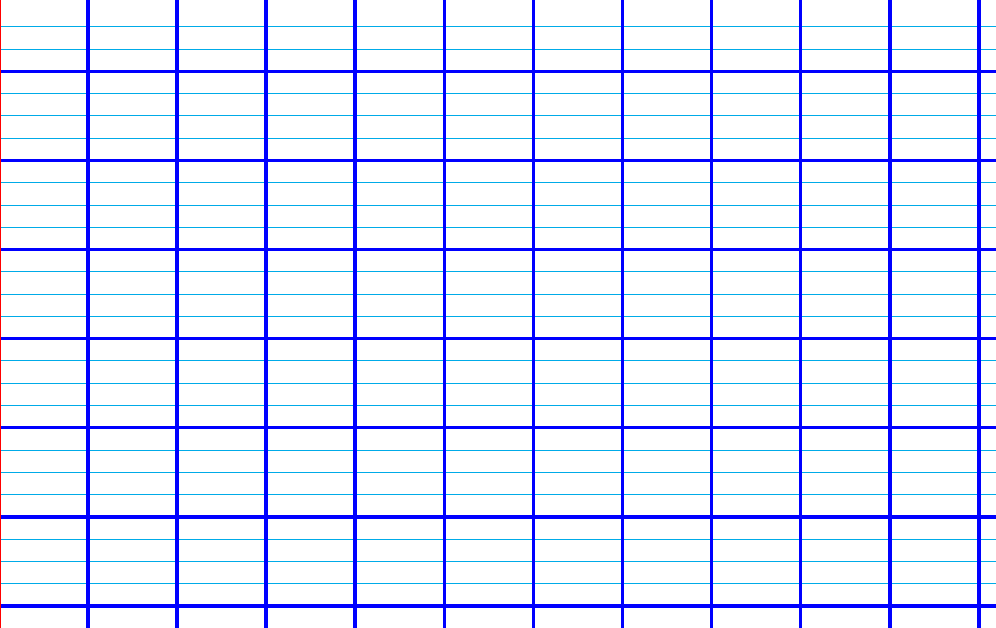 8,57 est bien proche de l’ordre de grandeur : 25,8 – 17,23 = 8,57.
Calcul : Soustraire deux nombres décimaux
www.maitresseherisson.com
CM1
Calcul : Soustraire deux nombres décimaux
www.maitresseherisson.com
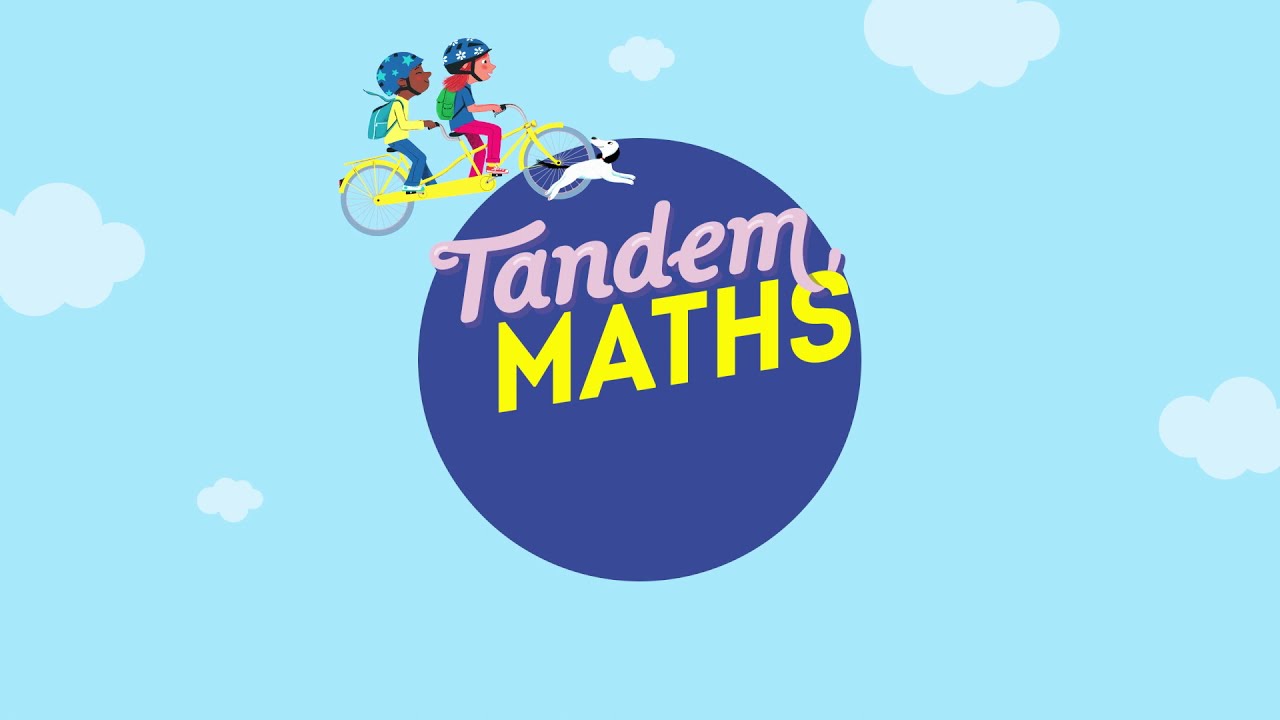 Période 4
Semaine 1
Jeudi
www.maitresseherisson.com
Programme de la séance
- Les nombres décimaux :
Évaluation
- Calcul : Additionner, soustraire deux nombres décimaux (2)
- Calcul : Multiplier deux nombres décimaux (1)
- Les nombres décimaux :
Évaluation
CM1
CM2
www.maitresseherisson.com
Les nombres décimaux :
Évaluation
Calcul : Multiplier deux nombres décimaux (1)
CM1
CM2
www.maitresseherisson.com
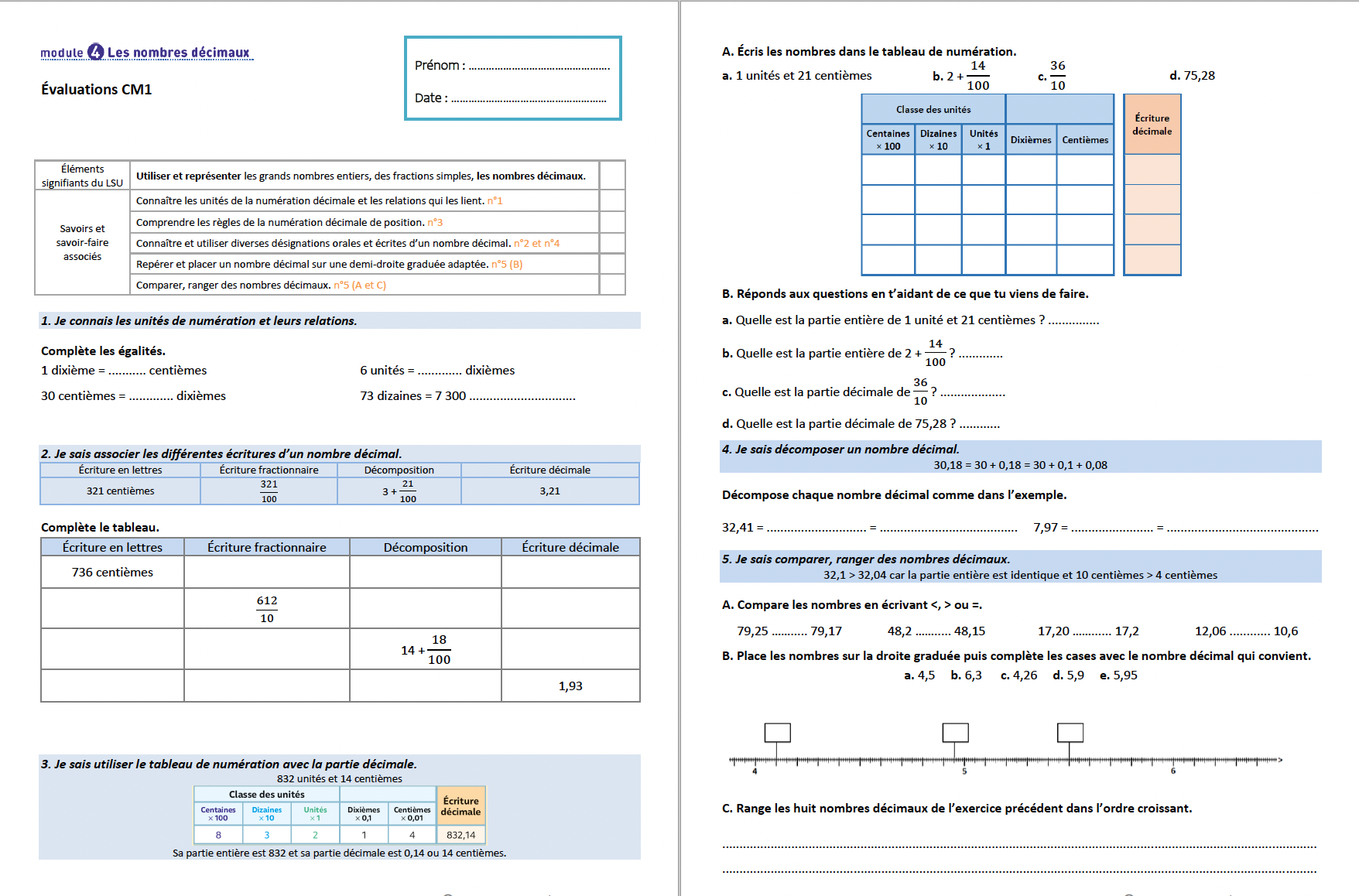 CM1
www.maitresseherisson.com
Nombres
décimaux
évaluation
Quelle est l’aire d’une forêt mesurant 2,7km de longueur et 3,3km de largeur ?
CM2
Calcul : Multiplier deux nombres décimaux
www.maitresseherisson.com
Résolution au tableau
CM2
2,7 x 3,3
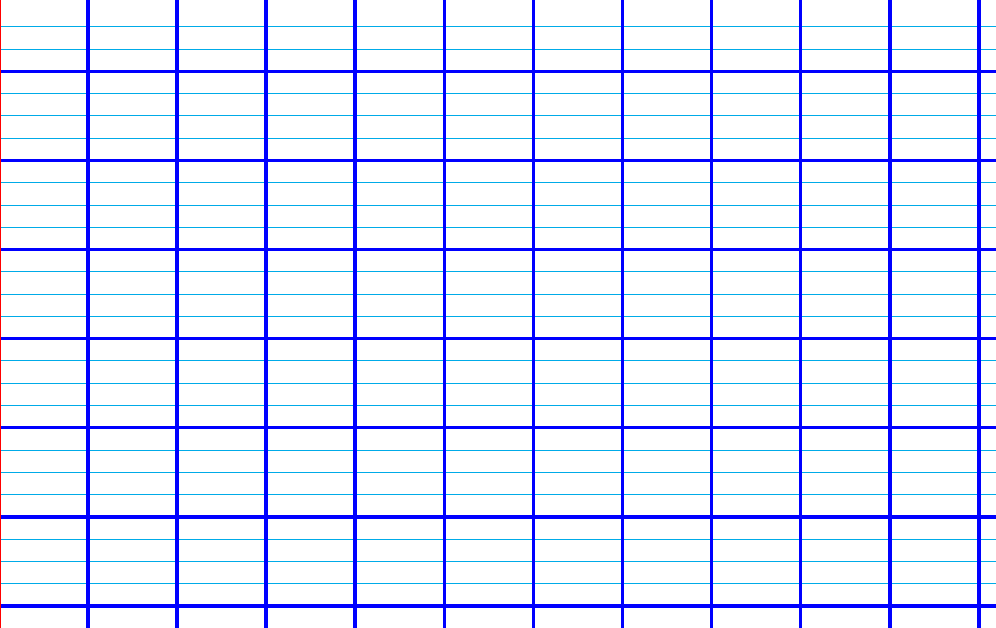 Trouver l’ordre de grandeur de l’opération :
3 x 3 = 9
Calcul : Multiplier deux nombres décimaux
www.maitresseherisson.com
Résolution au tableau
CM2
2,7 x 3,3
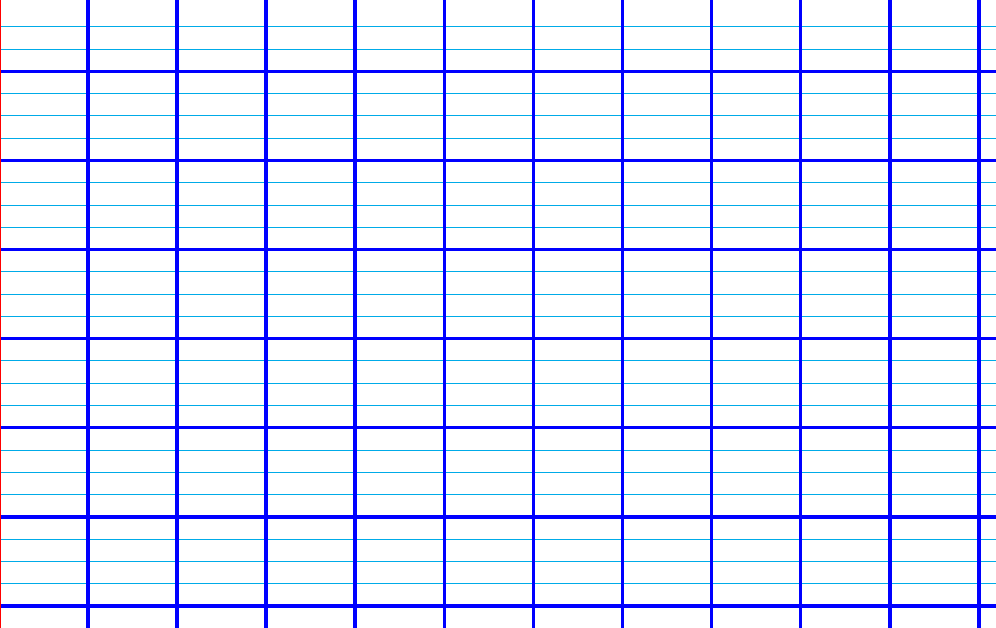 Reproduire la même méthode que celle
de la multiplication de deux nombres entiers.
On effectue 27 x 33
Calcul : Multiplier deux nombres décimaux
www.maitresseherisson.com
2,7 x 3,3
Résolution au tableau
CM2
Positionner la virgule en observant les deux facteurs.
2,7 c’est 27 dixièmes. 3,3 c’est 33 dixièmes.
En multipliant des dixièmes par des dixièmes on obtient des centièmes.
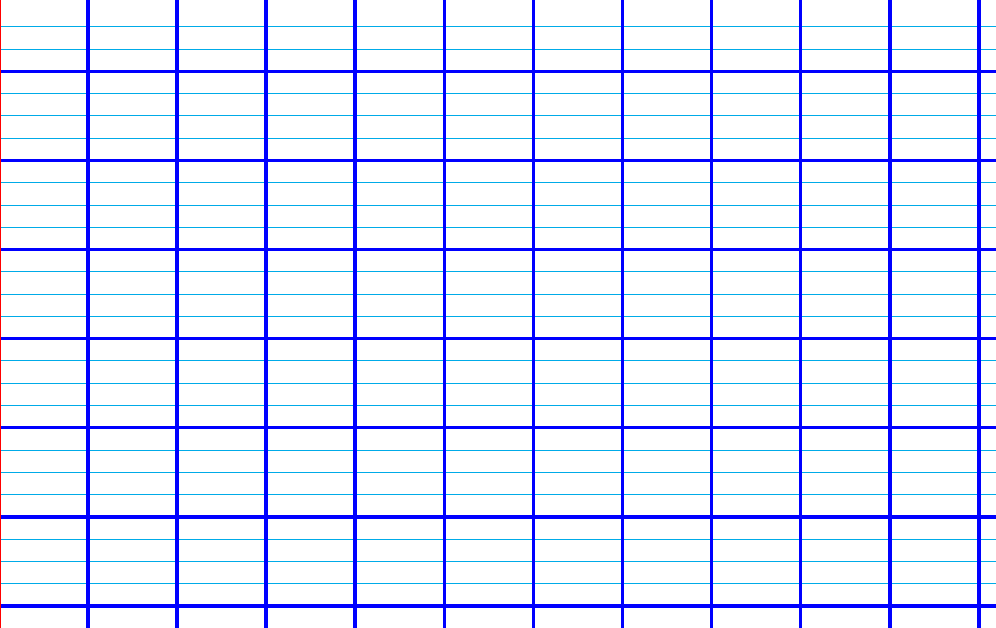 Calcul : Multiplier deux nombres décimaux
www.maitresseherisson.com
2,7 x 3,3
Résolution au tableau
CM2
Placer la virgule comme marqueur de l’unité au résultat :
Ici, 27 dixièmes x 33 dixièmes = 891 dixièmes.
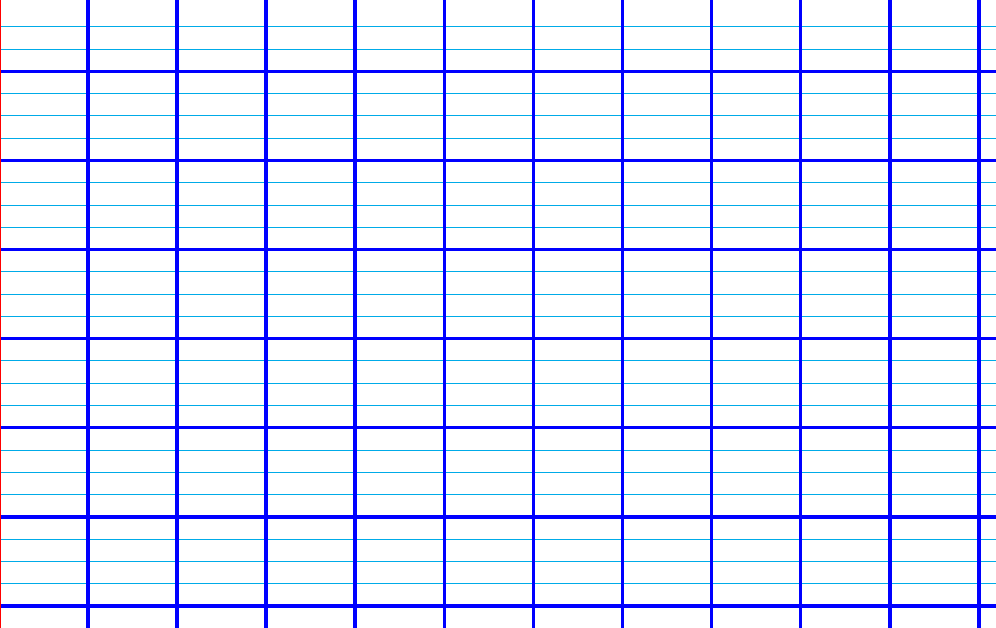 Calcul : Multiplier deux nombres décimaux
www.maitresseherisson.com
2,7 x 3,3
Résolution au tableau
CM2
Conclure en vérifiant que le résultat est bien proche de l’ordre de grandeur :
8,91 est bien proche de l’ordre de grandeur 9.
2,7 x 3,3 = 8,91
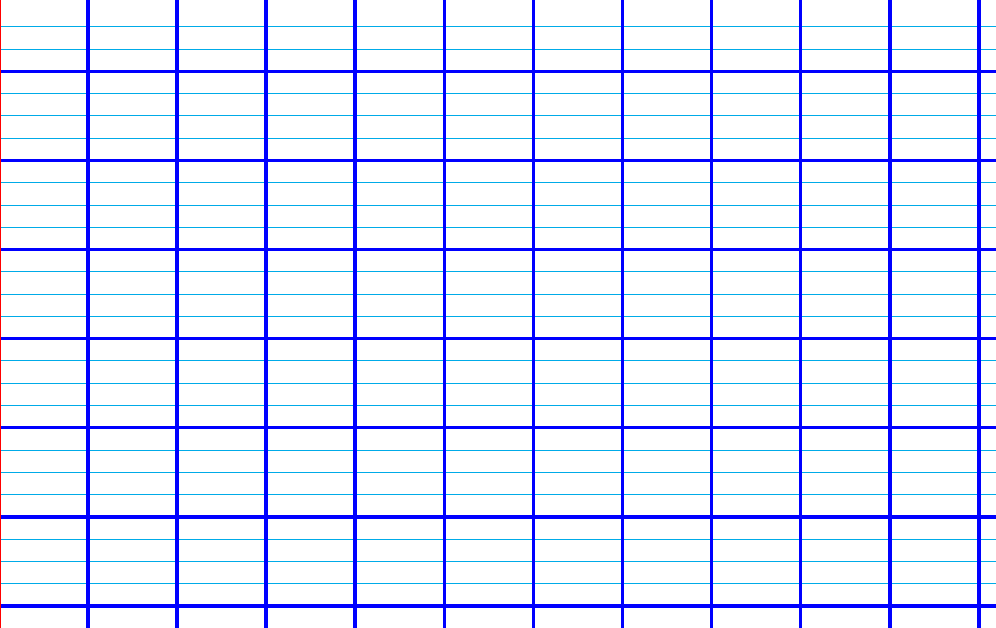 Calcul : Multiplier deux nombres décimaux
www.maitresseherisson.com
CM2
Calcul : Multiplier deux nombres décimaux
www.maitresseherisson.com
Calcul : Additionner, soustraire deux nombres décimaux (2)
Les nombres décimaux :
Évaluation
CM1
CM2
www.maitresseherisson.com
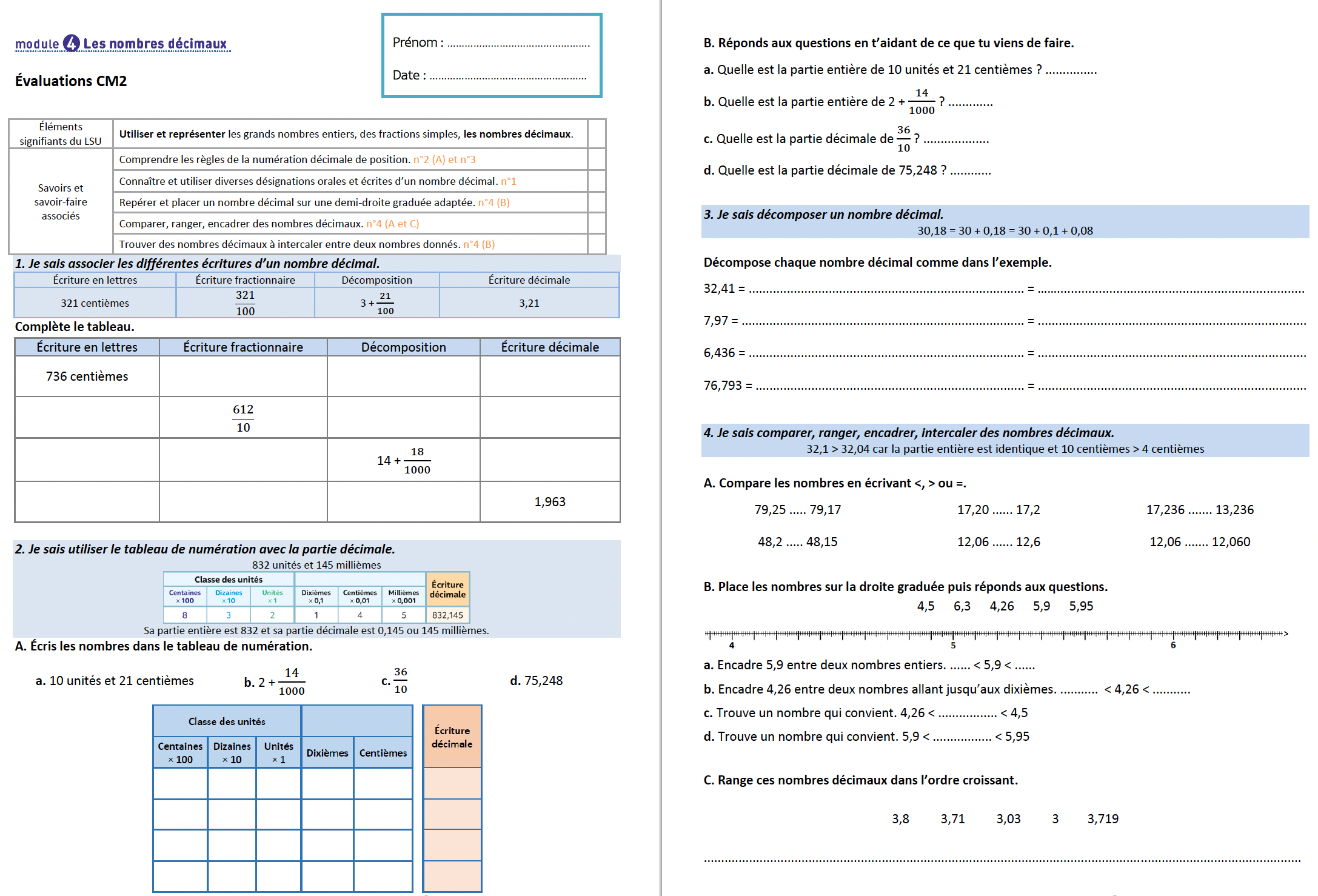 CM2
www.maitresseherisson.com
Nombres
décimaux
évaluation
34,56 + 72,9
Résolution au tableau
CM1
Qui peut venir poser ce calcul au tableau et expliquer comment on le résout ?
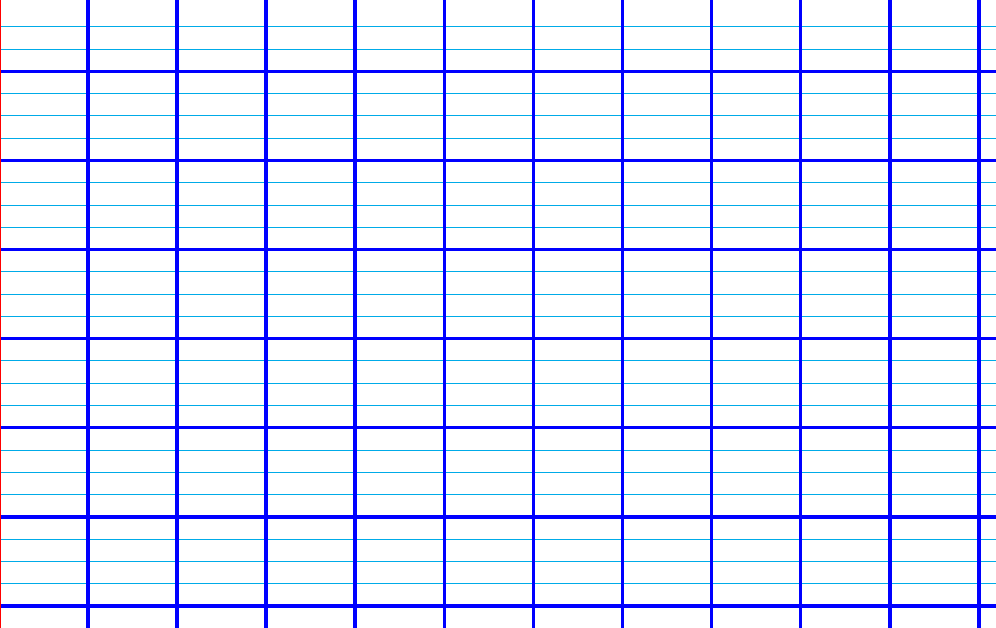 Calcul : Additionner et soustraire deux nombres décimaux
www.maitresseherisson.com
76,7– 45,8
Résolution au tableau
CM1
Qui peut venir poser ce calcul au tableau et expliquer comment on le résout ?
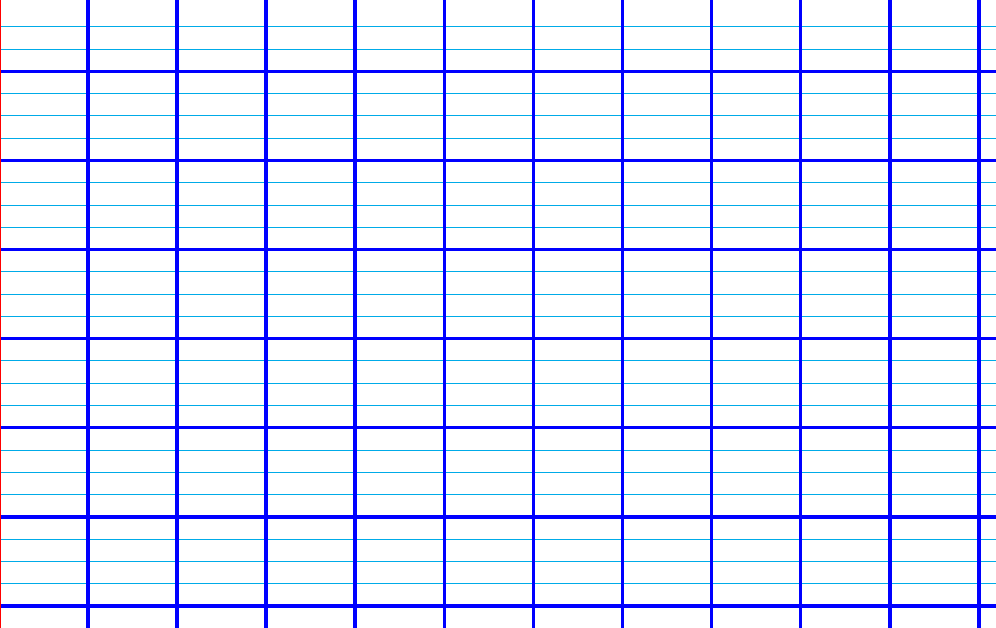 Calcul : Additionner et soustraire deux nombres décimaux
www.maitresseherisson.com
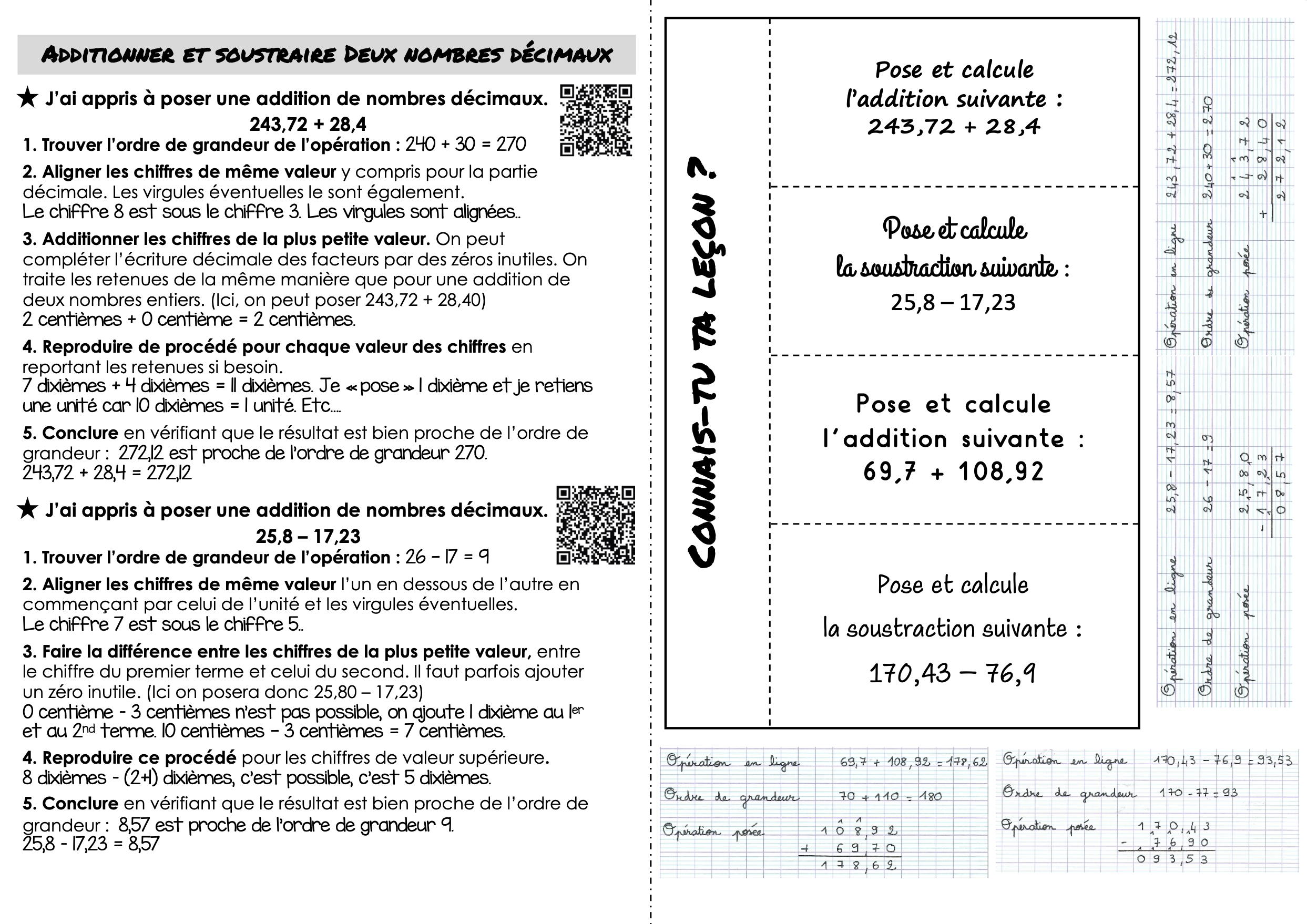 CM1
Mémo
www.maitresseherisson.com
CM1
Entraînement
78,2 + 39,1
345,1 – 37,6
45,7 + 53
707,37 – 128,4
5,8 + 47,6
594,07 – 543,95
Calcul : Additionner et soustraire deux nombres décimaux
www.maitresseherisson.com
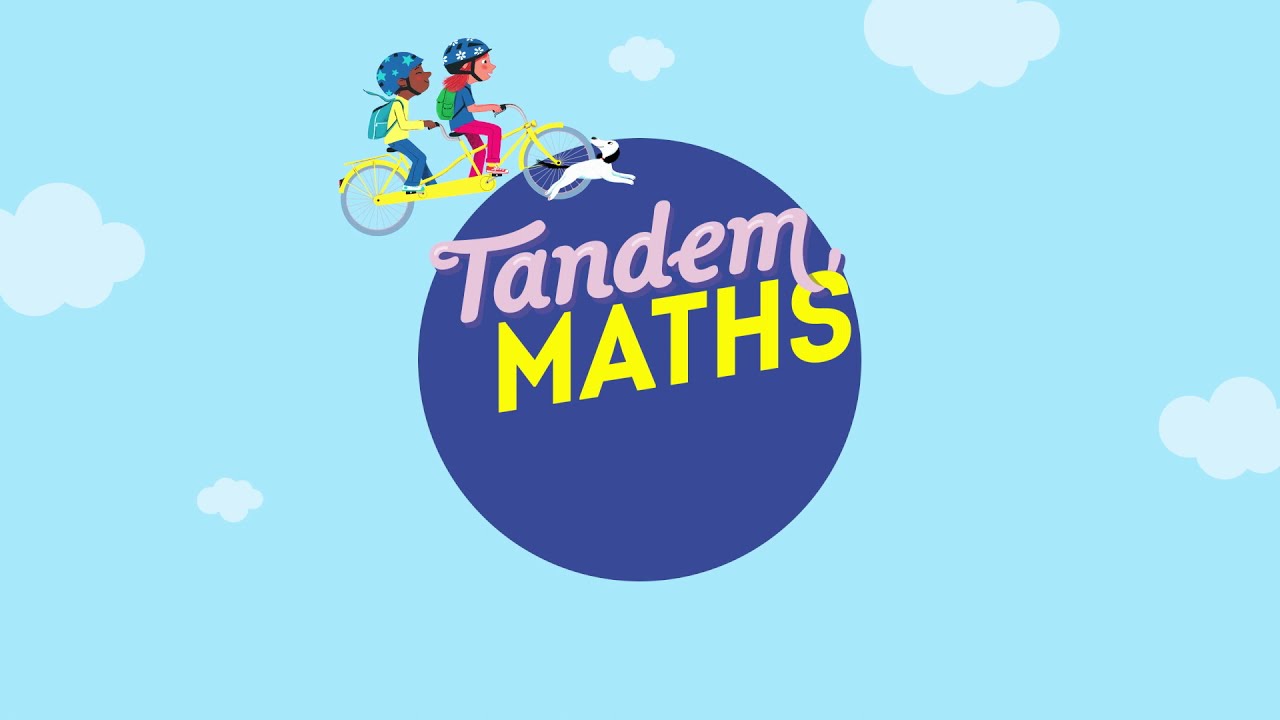 Période 4
Semaine 1
Vendredi
www.maitresseherisson.com
Programme de la séance
- Jeux : Ateliers jeux
- Calcul : Additionner, soustraire deux nombres décimaux - entraînement
- Calcul : Multiplier deux nombres décimaux (2)
- Jeux : Ateliers jeux
CM1
CM2
www.maitresseherisson.com
Jeux : Ateliers jeux
Calcul : Multiplier deux nombres décimaux (2)
CM1
CM2
www.maitresseherisson.com
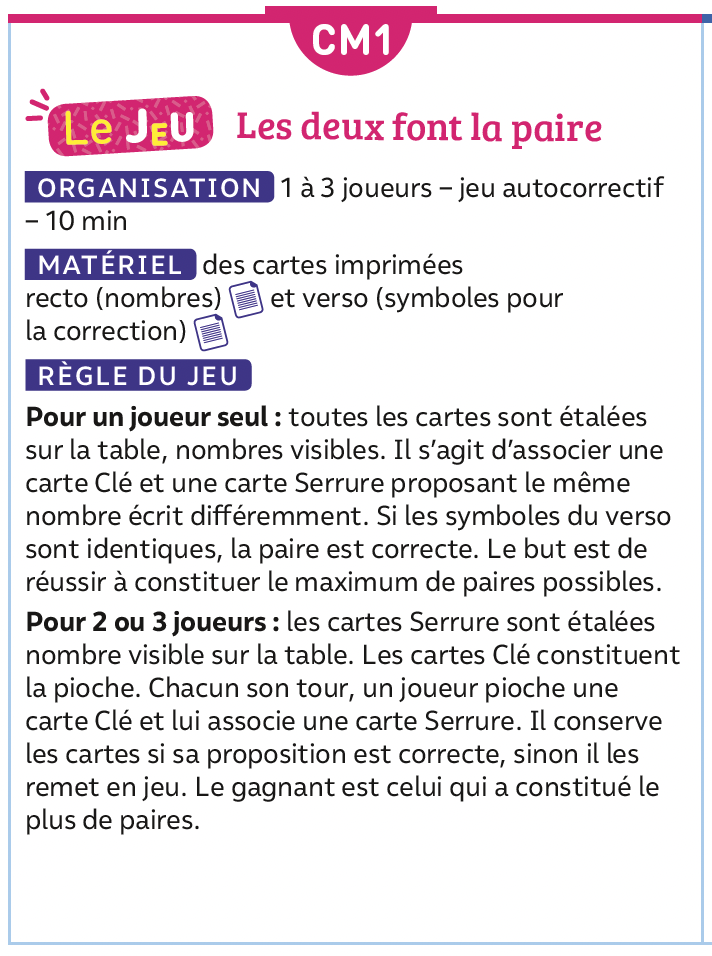 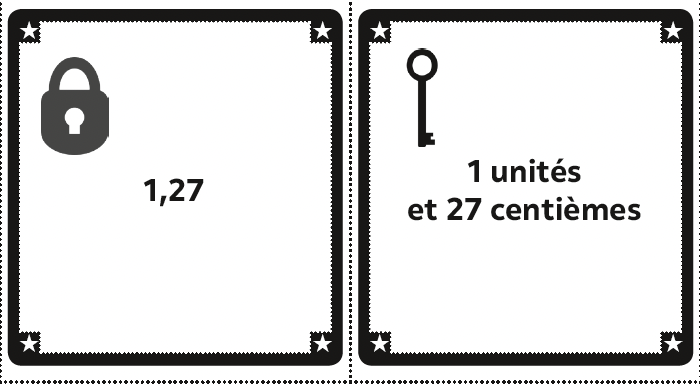 CM1
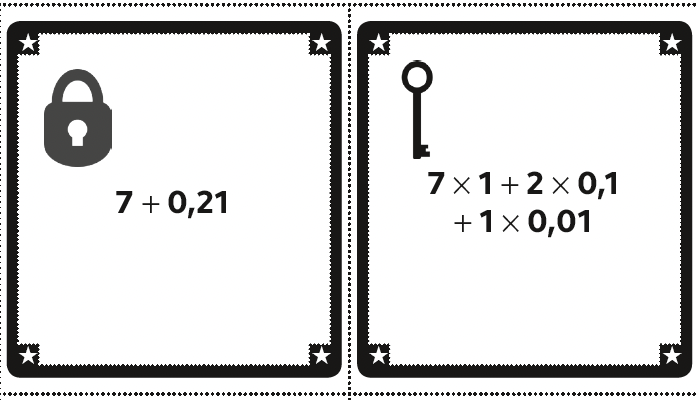 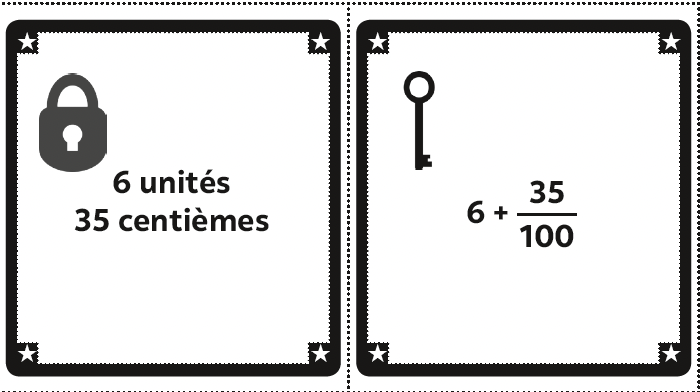 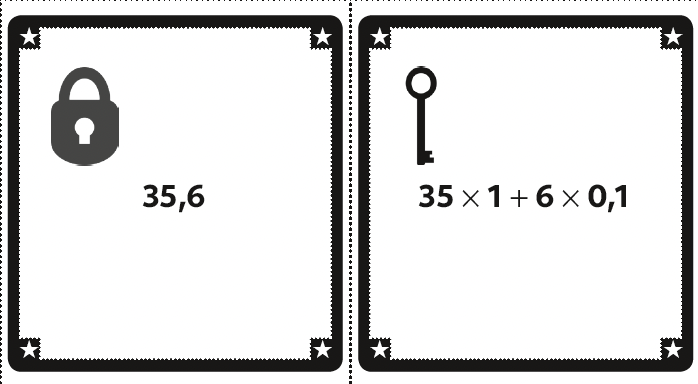 Nombres décimaux : Les deux font la paire
www.maitresseherisson.com
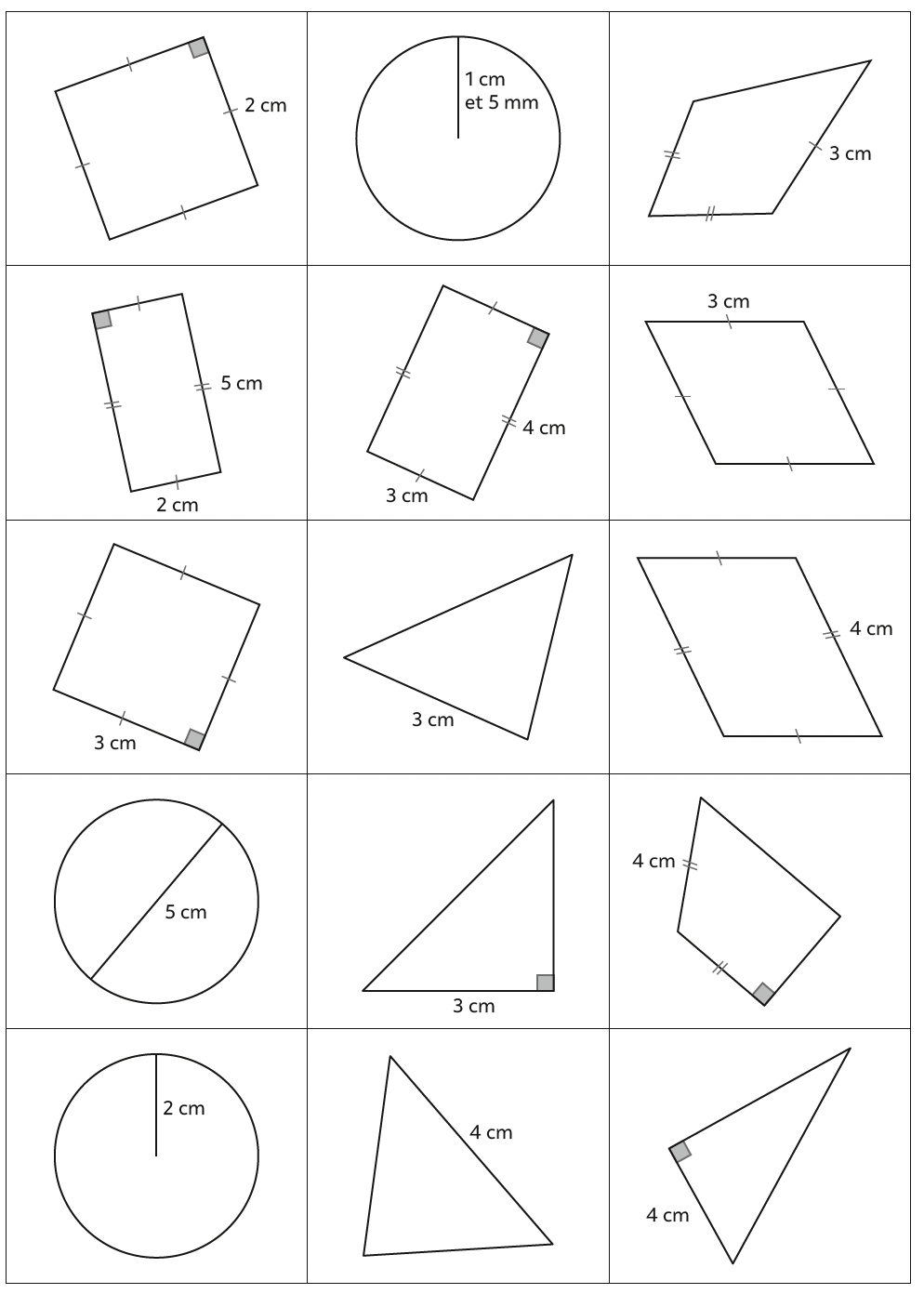 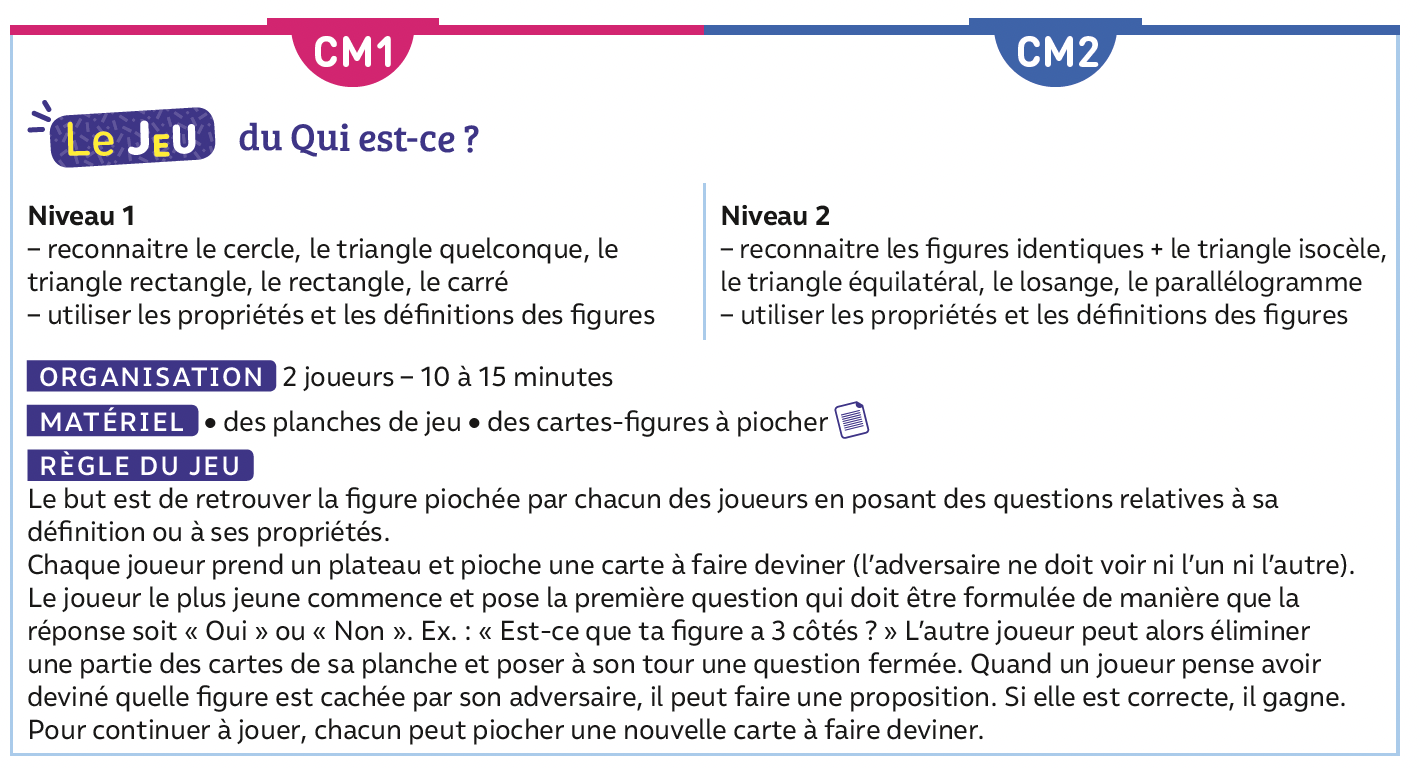 CM1
Les figures planes : Qui est-ce ?
www.maitresseherisson.com
34,56 x 7,2
Résolution au tableau
CM2
Qui peut venir poser ce calcul au tableau et expliquer comment on le résout ?
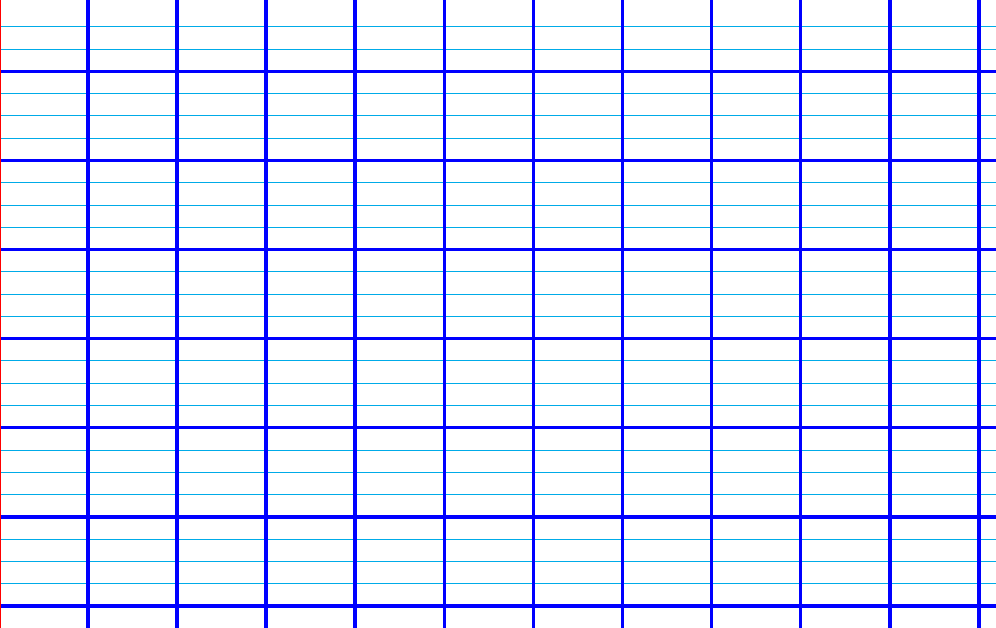 Calcul : Multiplier deux nombres décimaux
www.maitresseherisson.com
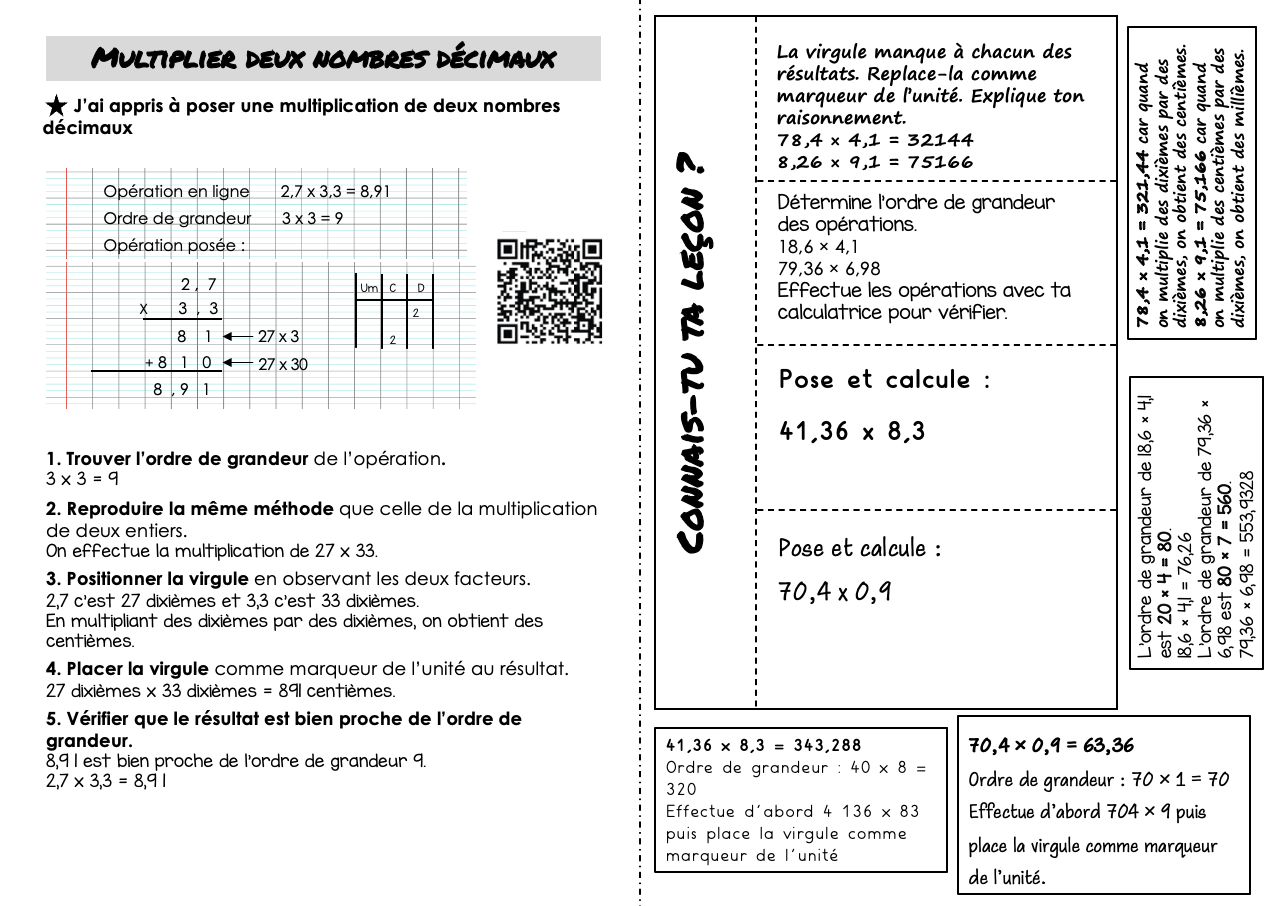 CM2
Mémo
www.maitresseherisson.com
CM2
Entraînement
35,2 x 4,51
9,7 x 7,52
490,3 x 8,7
293,7 – 6,04
Calcul : Multiplier deux nombres décimaux
www.maitresseherisson.com
Programme de la séance
Calcul : Additionner, soustraire deux nombres décimaux - entraînement
Jeux : Ateliers jeux
CM1
CM2
www.maitresseherisson.com
Ex. 1 et 2 p.196
CM1
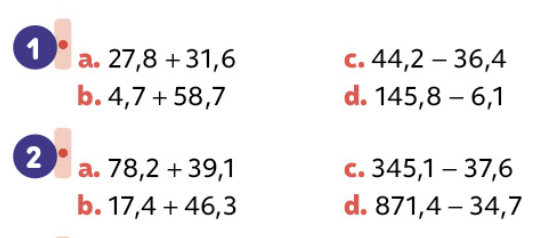 Addition et soustraction de nombres décimaux : entraînement
www.maitresseherisson.com
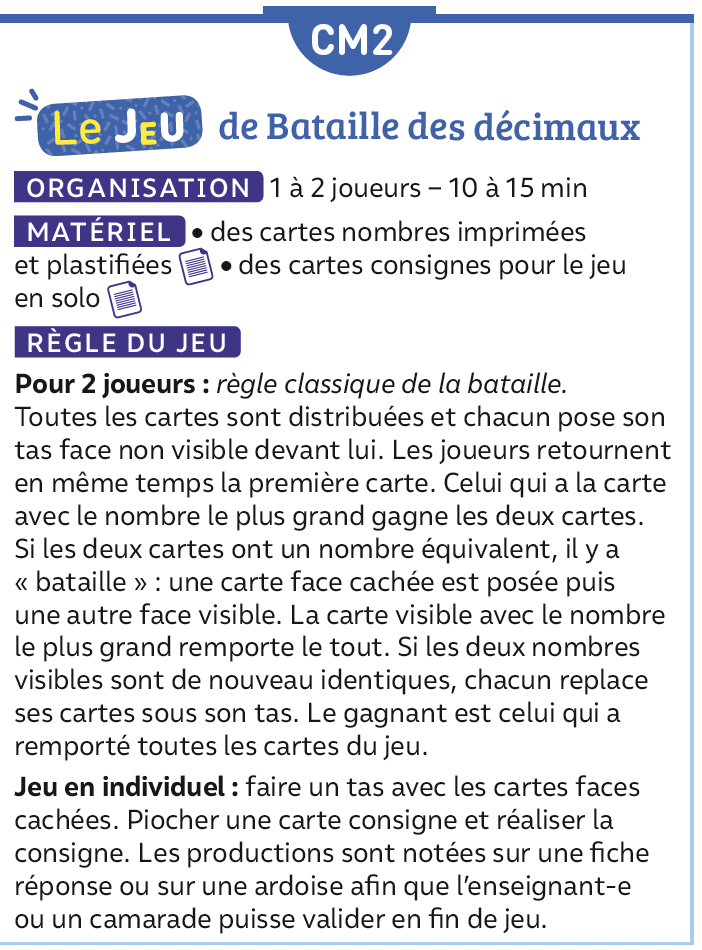 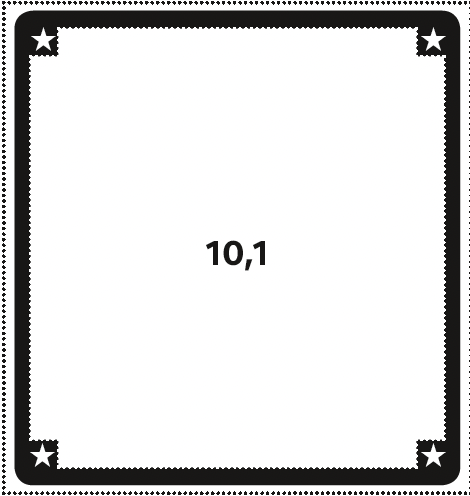 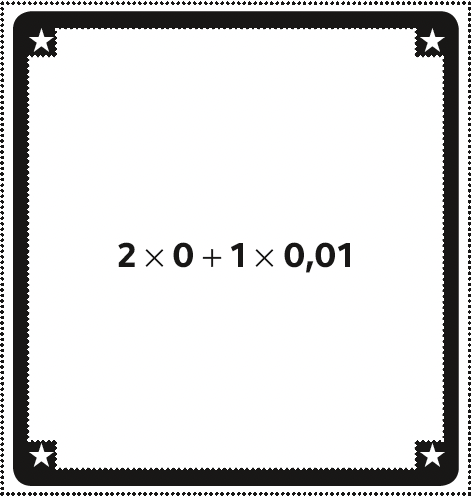 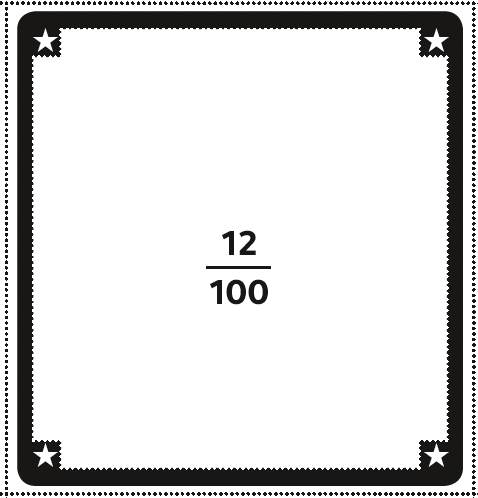 CM2
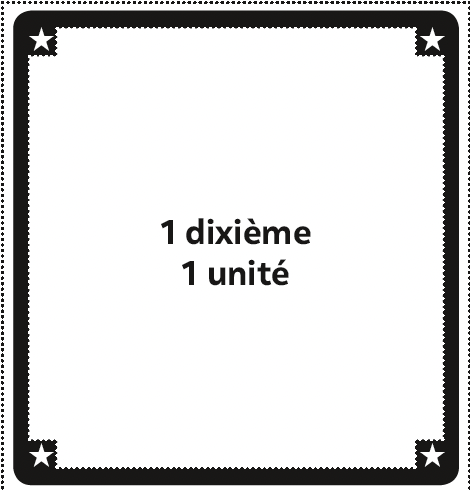 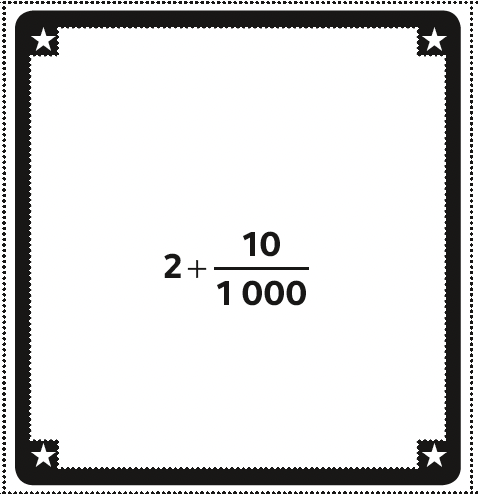 Nombres décimaux : La bataille des décimaux
www.maitresseherisson.com
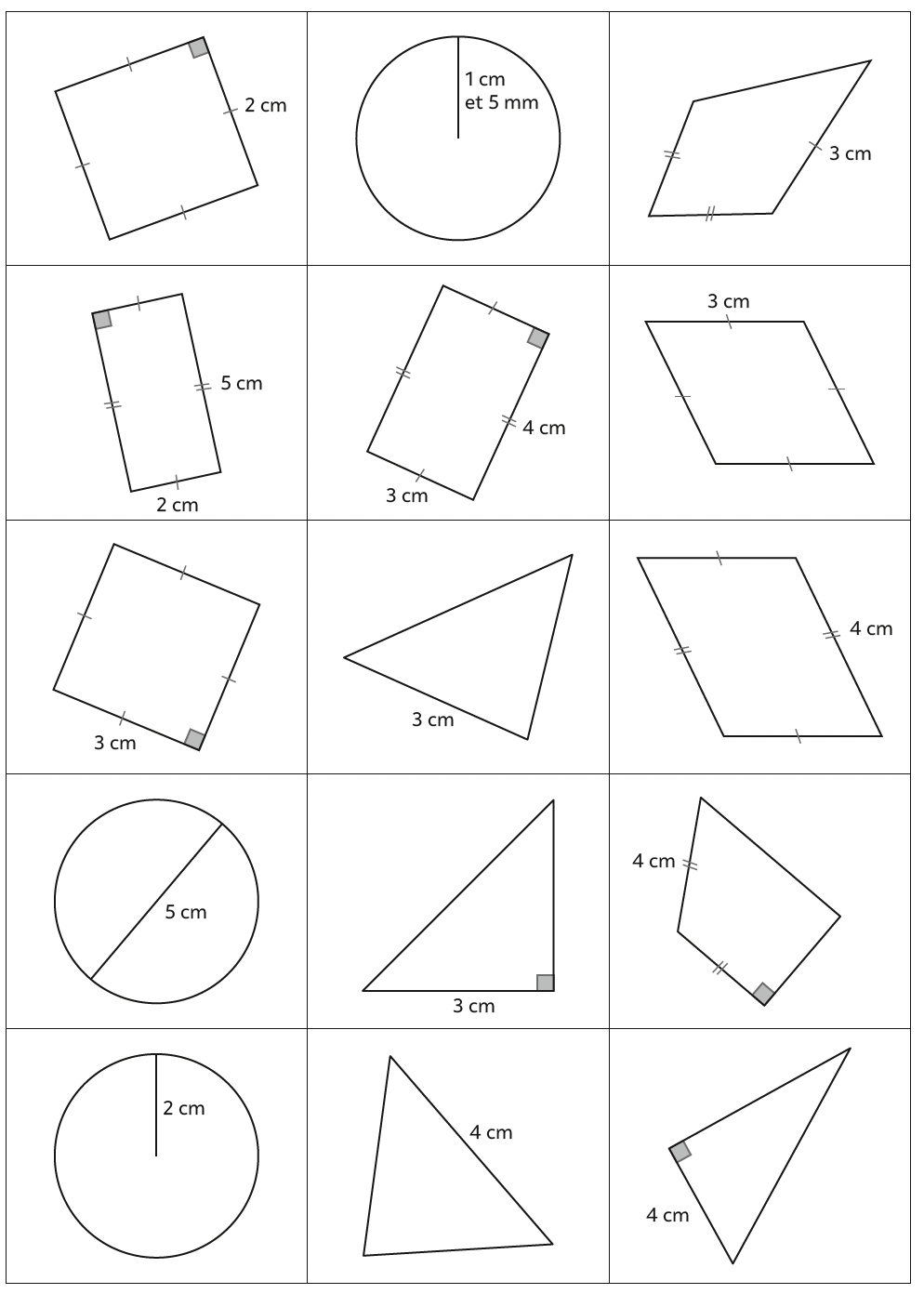 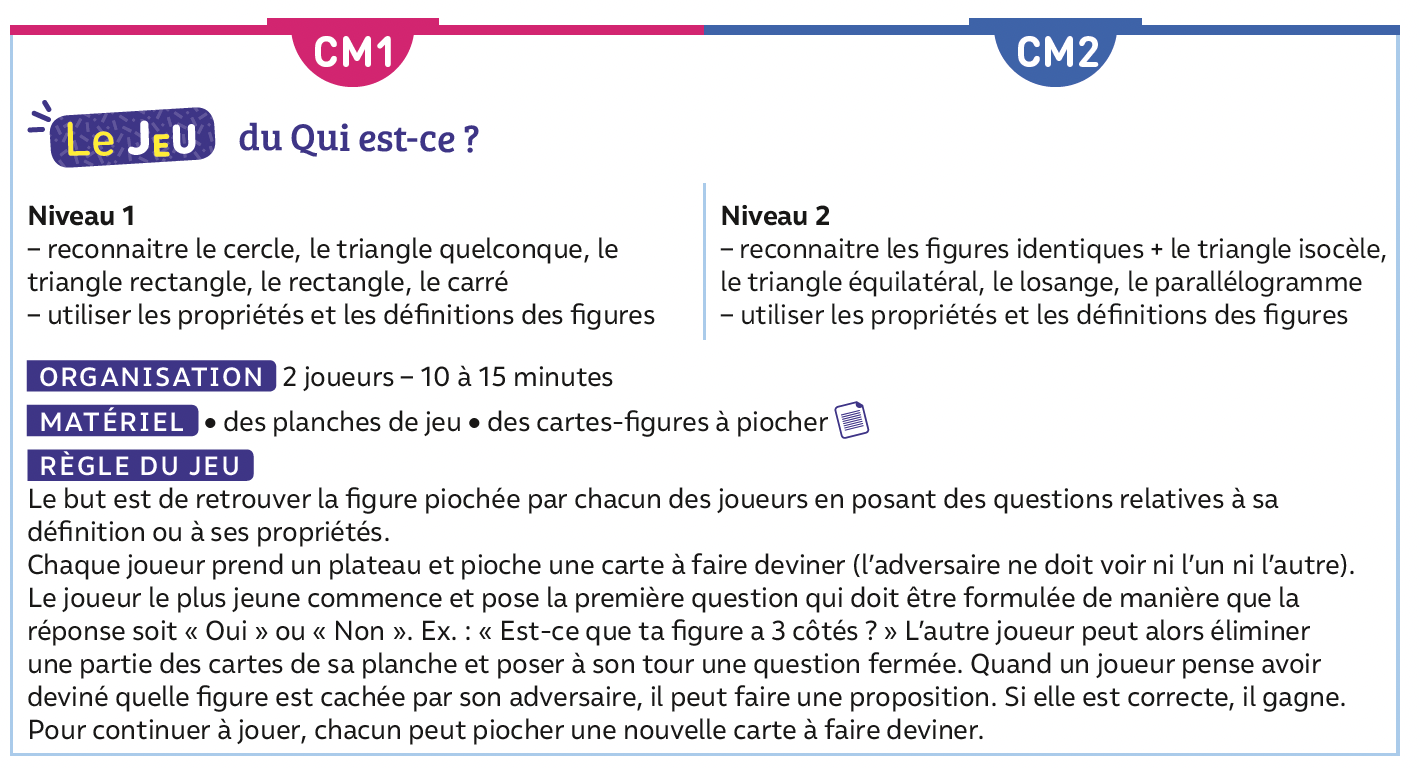 CM2
Les figures planes : Qui est-ce ?
www.maitresseherisson.com